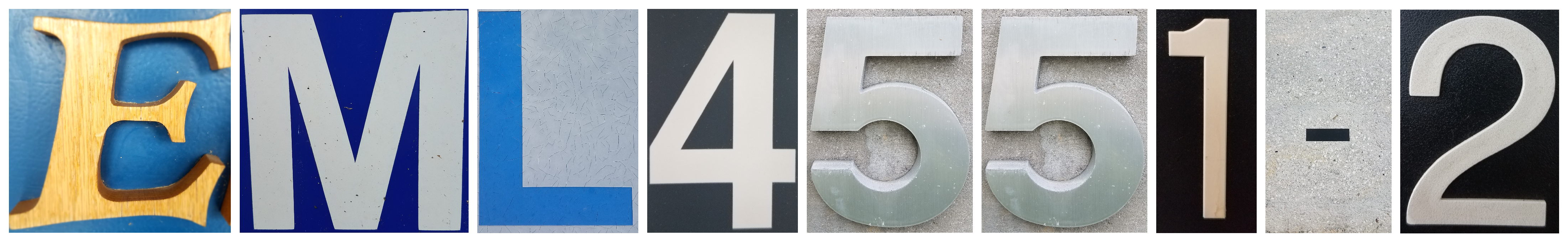 Team 501: Powder Recovery for Metal Additive Manufacturing
Arlan Ohrt
Kevin Richter
Vincent Giannetti
Noah Tipton
Joshua Dorfman
February 11th, 2019
1
Team Introductions
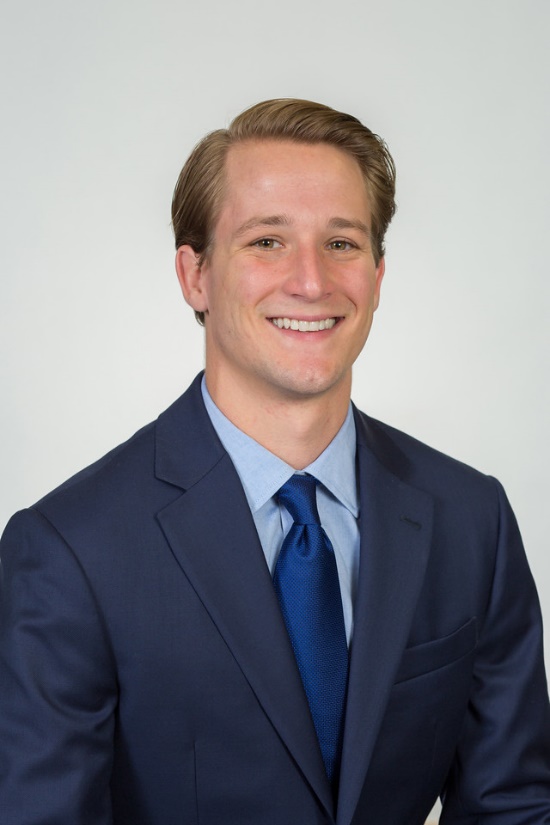 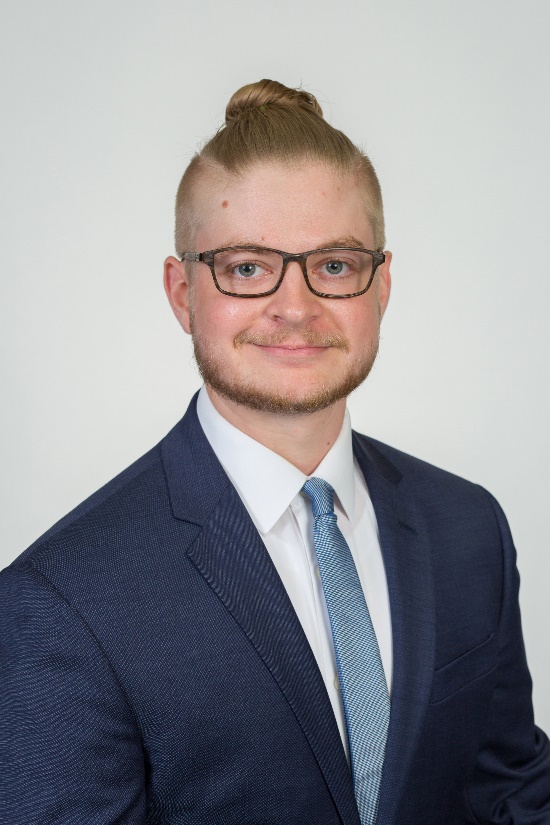 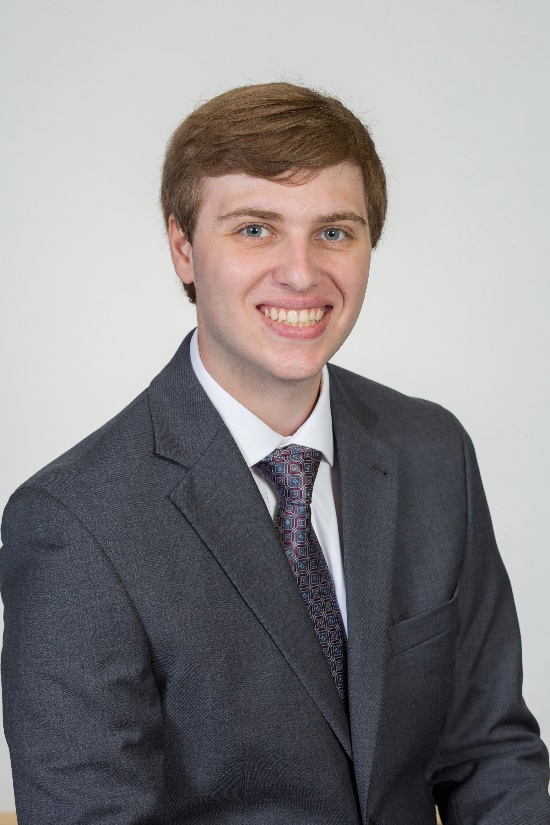 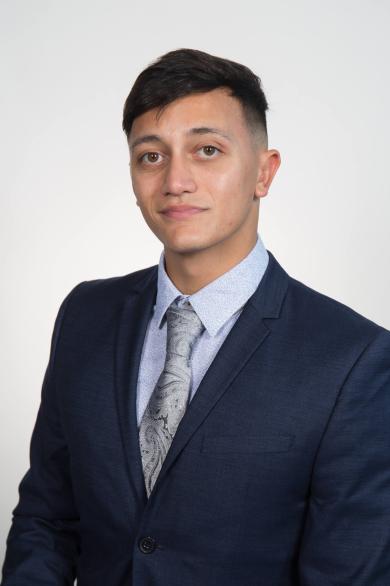 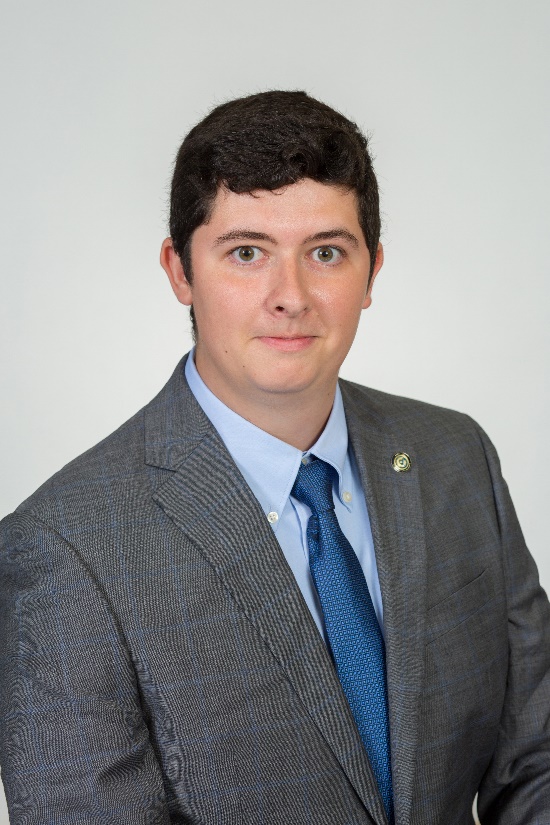 Arlan Ohrt
Noah Tipton
Vincent Giannetti
Joshua Dorfman
Kevin Richter
Project/Systems Engineer
Field
Engineer
Manufacturing
Engineer
Design
Engineer
Field 
Engineer
2
Sponsor – Air Force Research Labs (AFRL)
AFRL/RWMW – Ordnance Division, Damage Mechanisms Branch (Eglin Air Force Base)

A global leader in advancing weapons science and technology

Specific Contact - Dr. Philip Flater

Lead for the metal additive manufacturing lab at AFRL/RWMW
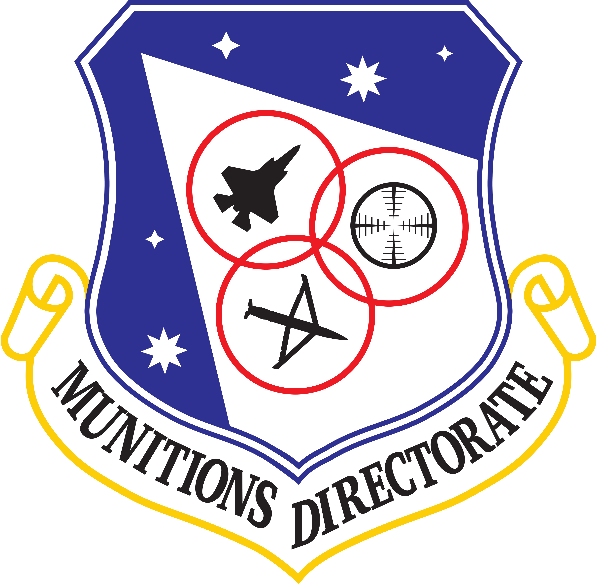 Vincent Giannetti
3
Project Description
The objective of this project is to design a device which increases the amount of recovered steel powder in a metal additive manufacturing process. This device should be compatible with existing hardware and processes while ensuring the safety of the operators.
Vincent Giannetti
4
The Three ‘R’s
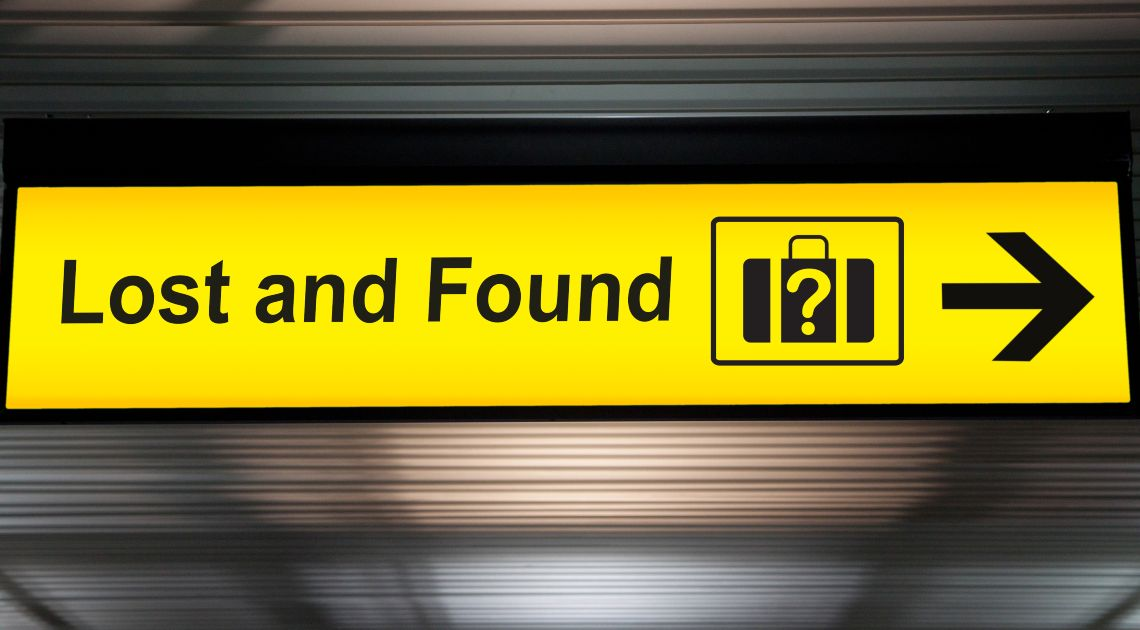 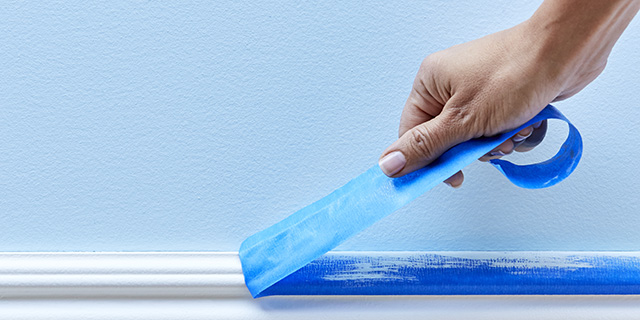 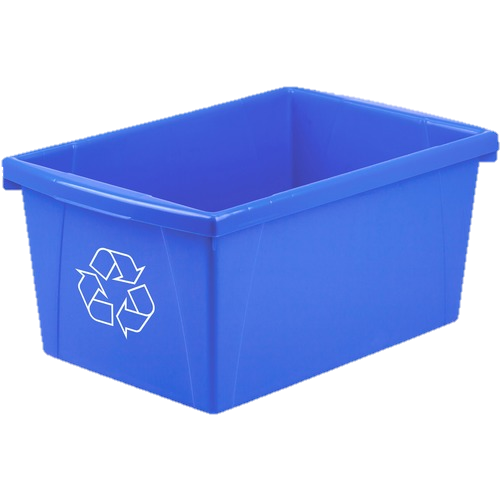 Remove
Recycle
Recover
Vincent Giannetti
5
Project Background – Metal Additive Manufacturing
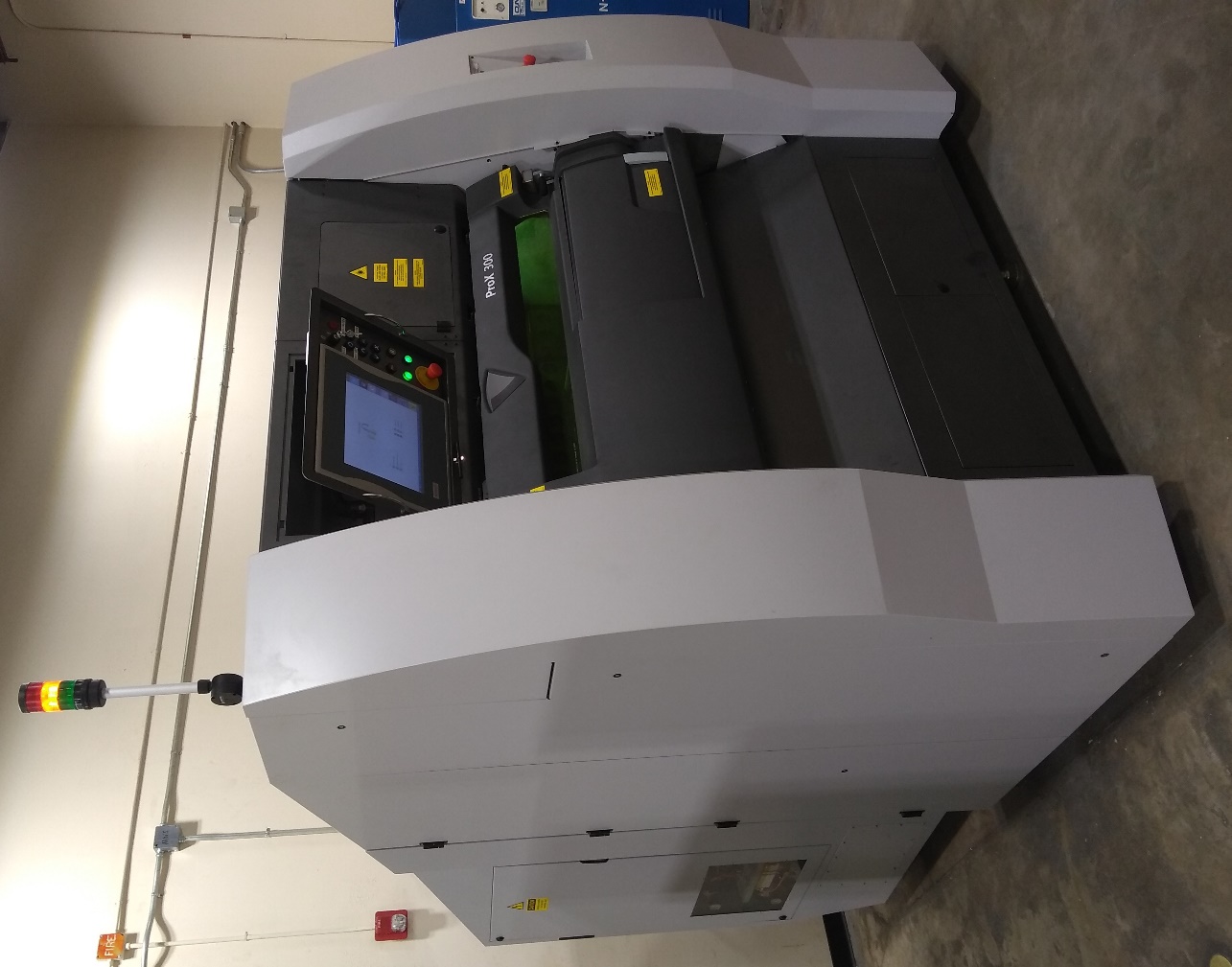 Laser Powder Bed Fusion (LPBF):
Powder Distributed in an Even Layer
Laser Traces Layer Path to “Fuse” Material Together
This process results in a large amount of “unfused” powder. This powder should be recycled.
AFRL’s operating 3D printer is the 3D Systems ProX 300
Vincent Giannetti
6
Project Background – Metal Additive Manufacturing
Laser Powder Bed Fusion (LPBF):
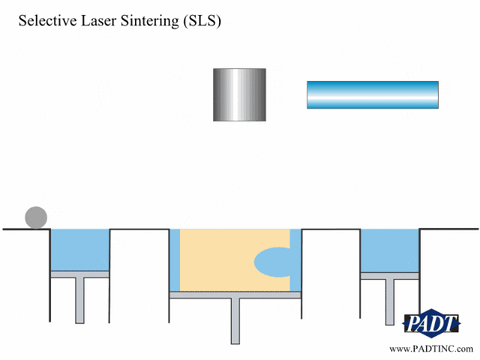 Powder Distributed in an Even Layer
Laser Traces Layer Path to “Fuse” Material Together
This process results in a large amount of “unfused” powder. This powder should be recycled.
Vincent Giannetti
7
Project Background – Metal Additive Manufacturing
Build Plate
Powder Supply
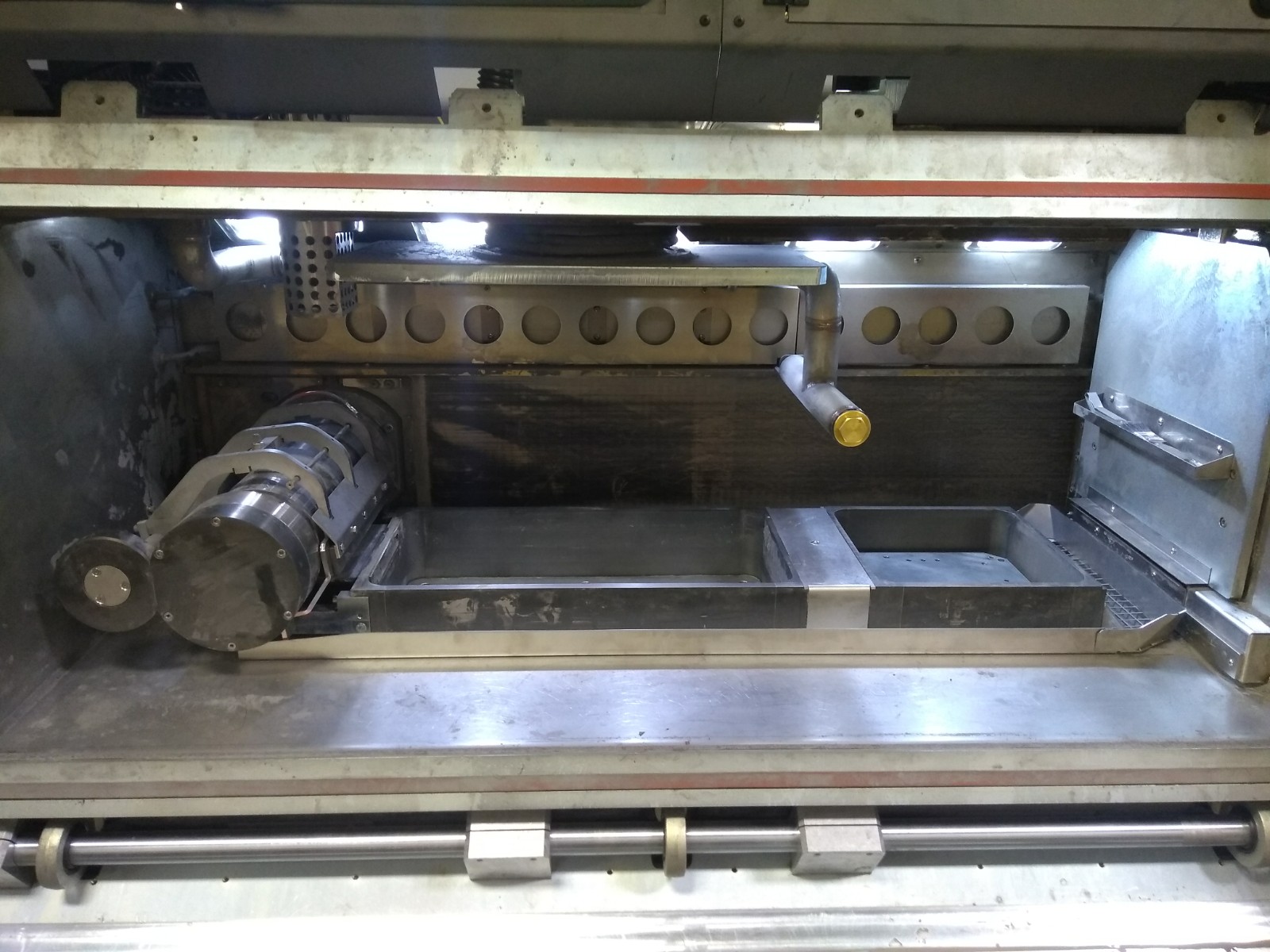 Roller
Overflow
Vincent Giannetti
8
Project Background – The Metal Used
17– 4PH Stainless Steel: 17% Chromium, 4% Nickel, Precipitation Hardening
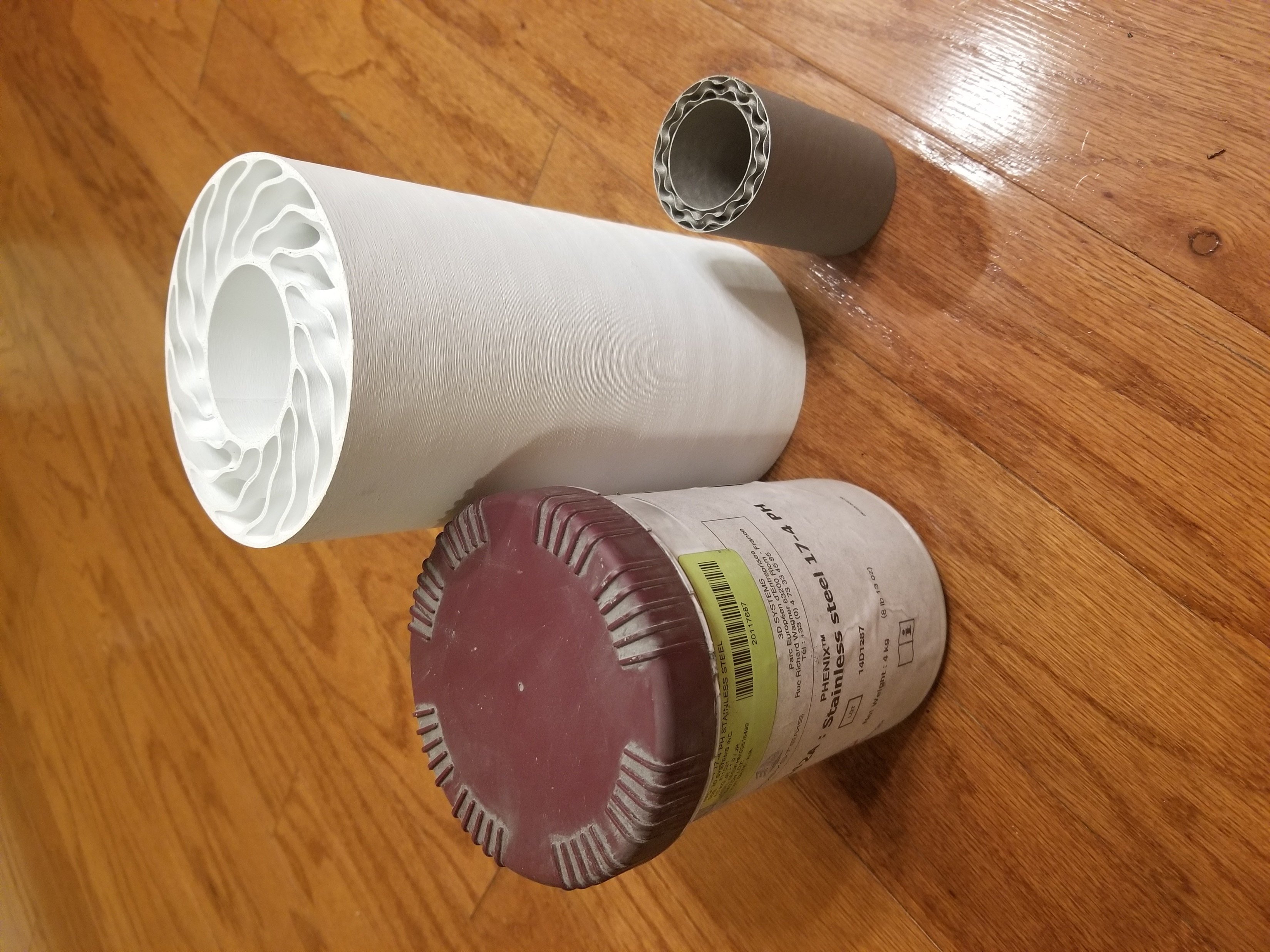 General Info:
Purchasable from 3D Systems
Particle Size: 10 – 15 μm (Paper thickness is ~ 100 μm)
Martensitic Steel (Magnetic)
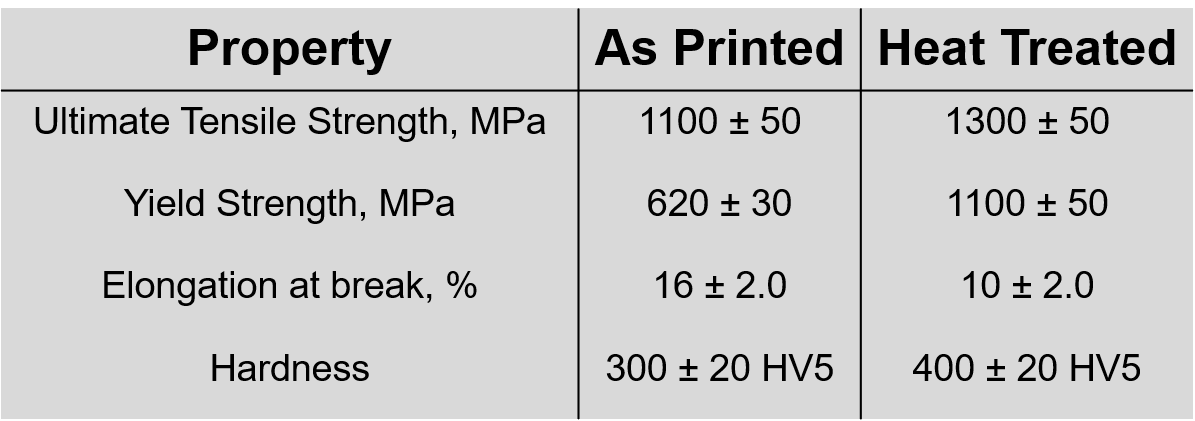 Vincent Giannetti
9
Project Background – The Metal Used
17– 4PH Stainless Steel: 17% Chromium, 4% Nickel, Precipitation Hardening
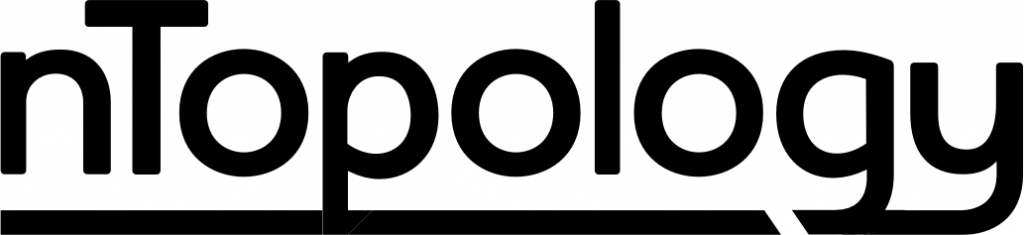 General Info:
Purchasable from 3D Systems
Particle Size: 10 – 15 μm (Paper thickness is ~ 100 μm)
Martensitic Steel (Magnetic)
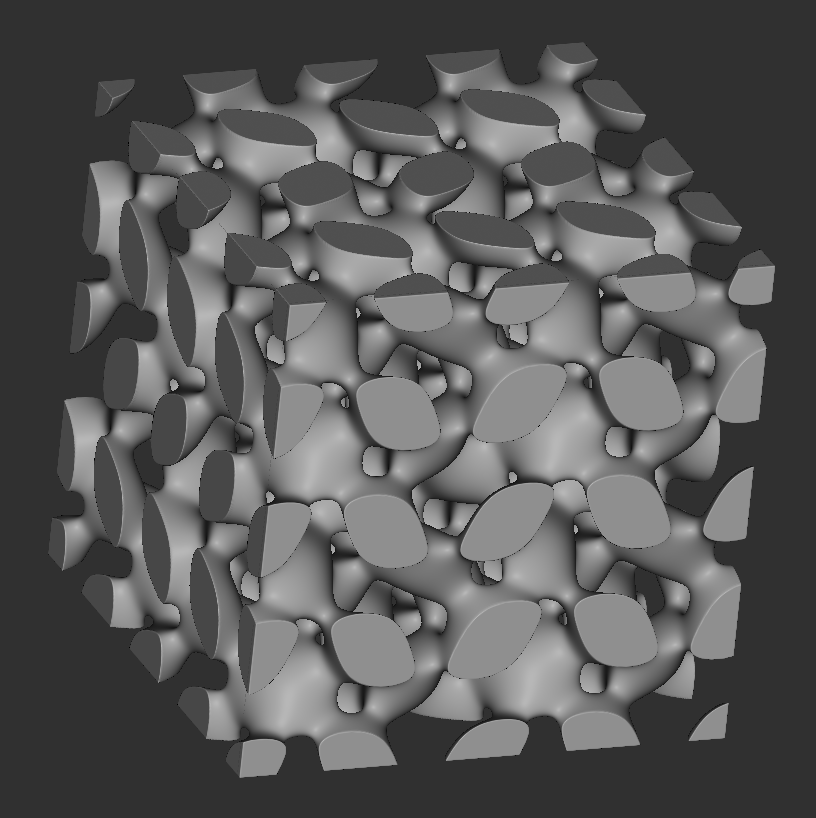 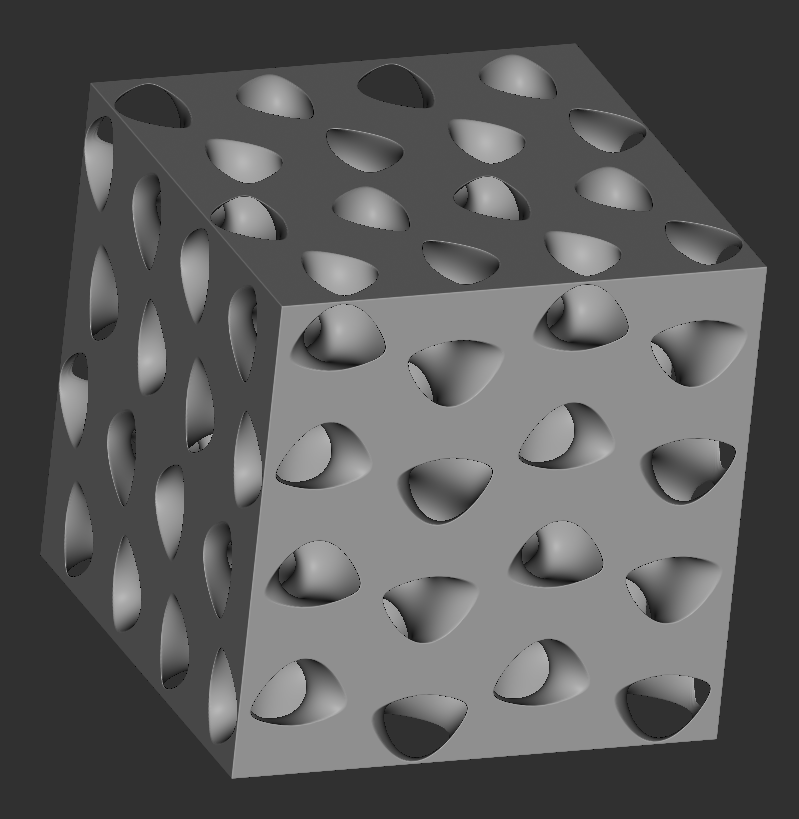 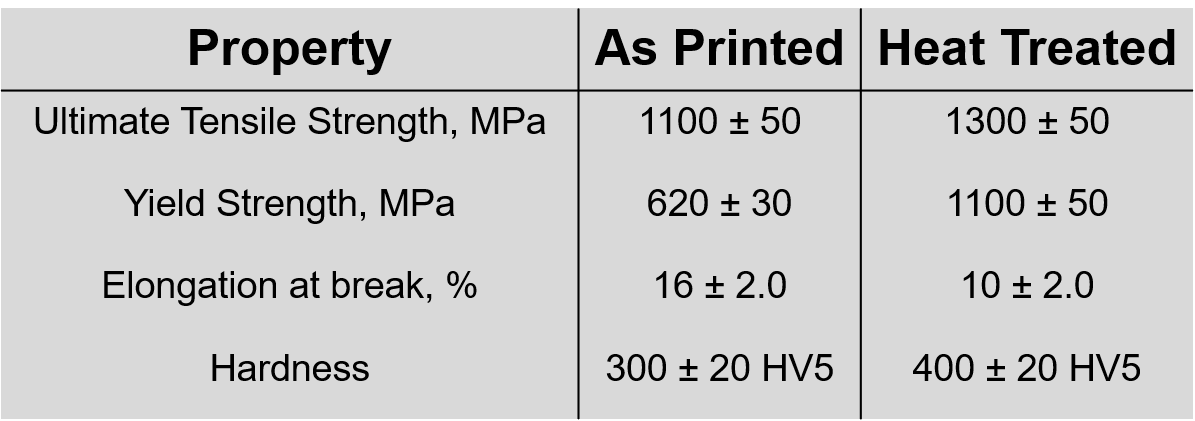 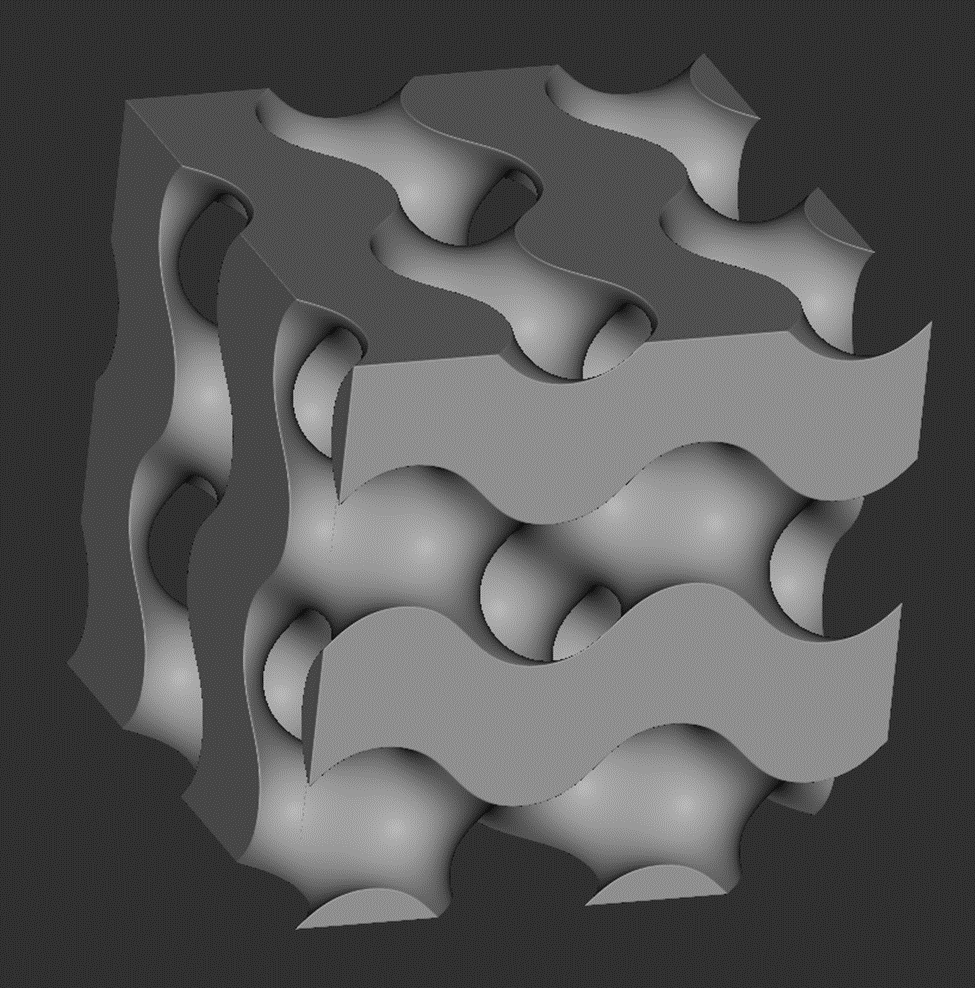 Vincent Giannetti
10
Project Background – Powder Recovery Stages
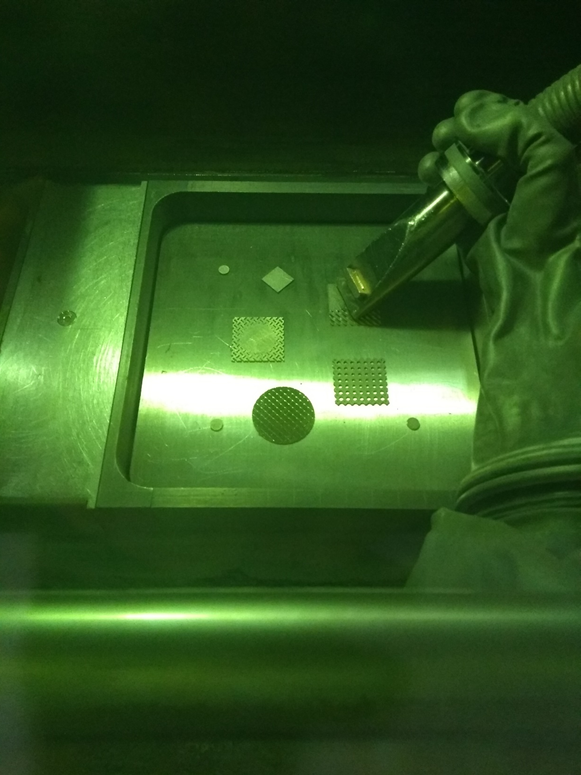 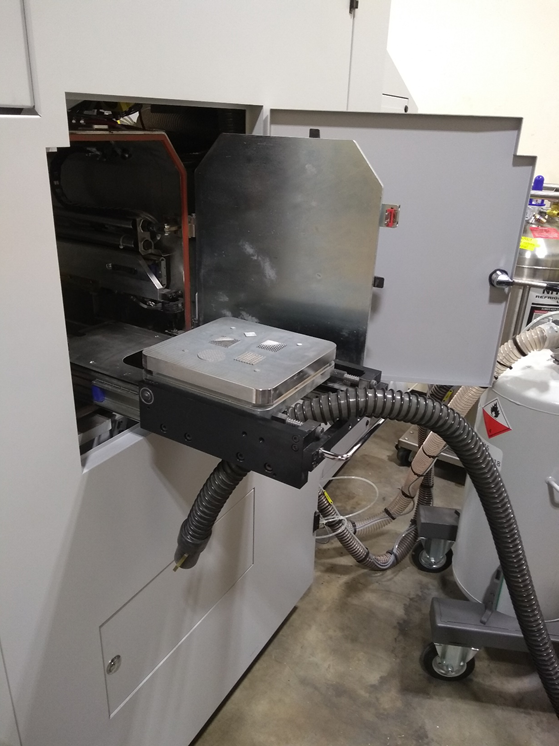 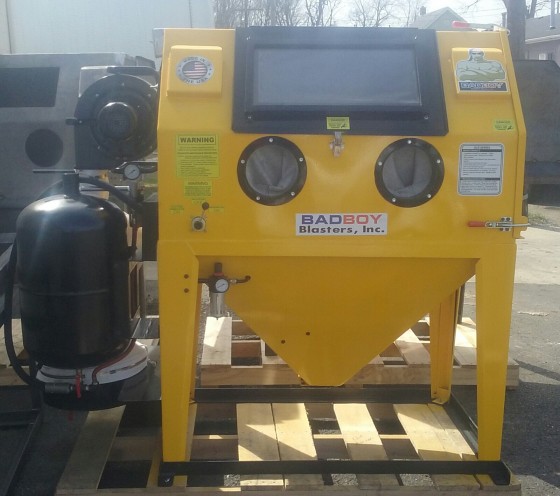 “Air Powered Stage”
“Built In Stage”
“Wet Vac Stage”
Vincent Giannetti
11
Project Background – Powder Recovery Stages
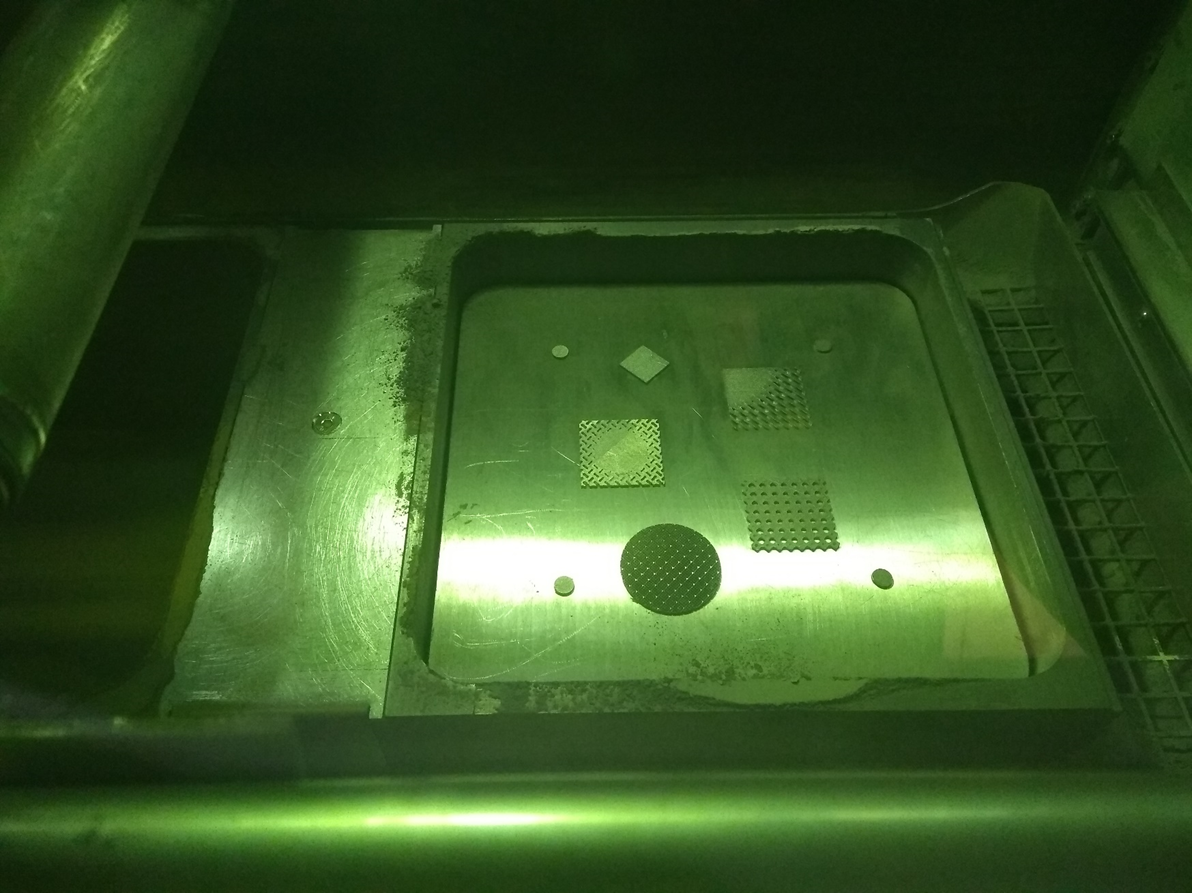 Stage 1 – “Built In Stage”
 Built in recovery system
Vacuum
Overflow Reservoir

 Operation
Sealed chamber
Glove to operate vacuum
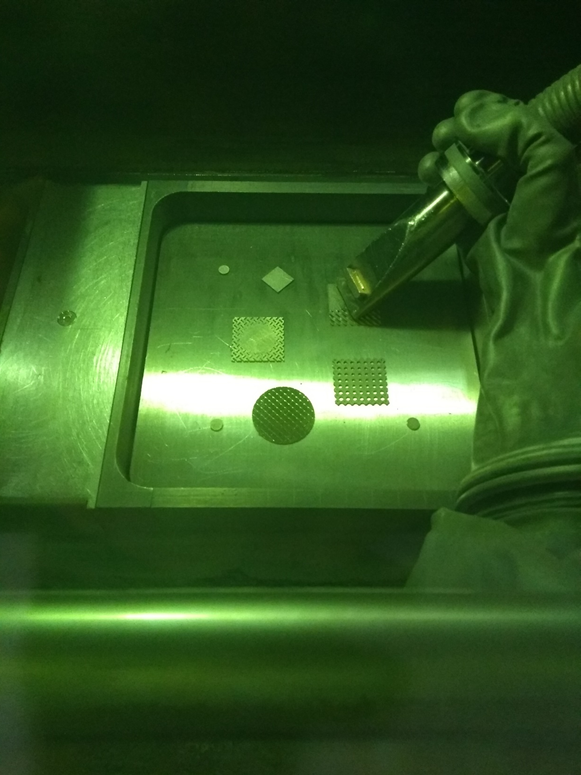 Substantial Powder Recovery
Vincent Giannetti
12
Project Background – Powder Recovery Stages
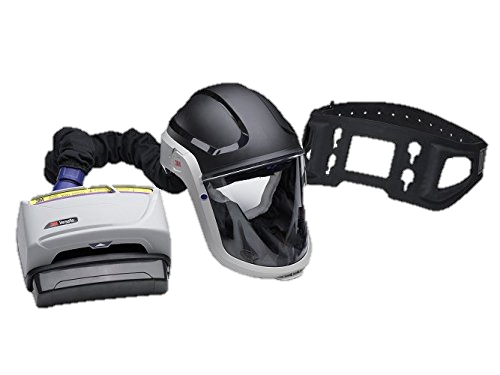 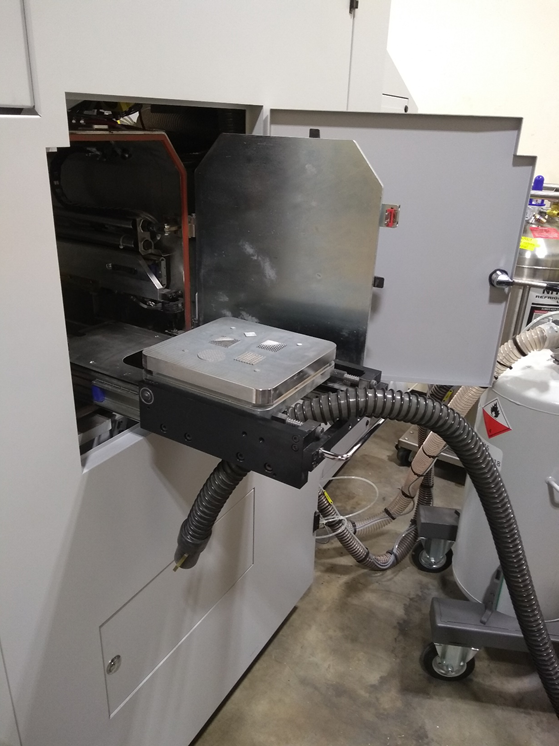 Stage 2 – “Wet Vac Stage”
 Removing the part
Pass the build plate out

 Operation
Use powered air purifying respirator (PAPR)
Open door and remove part
Use Ruwac NA35 Immersion Vacuum
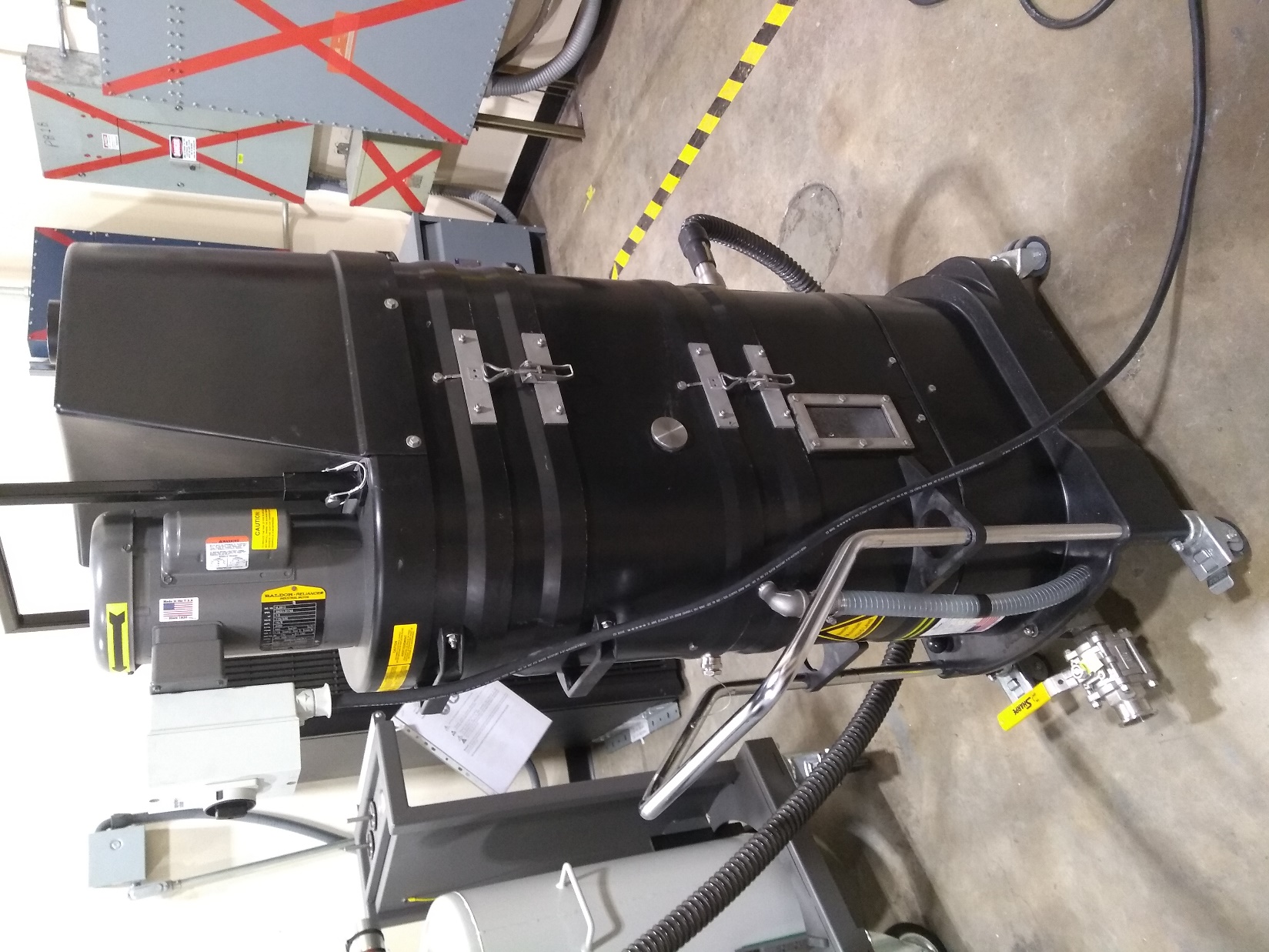 No Powder Recovery
Vincent Giannetti
13
Project Background – Powder Recovery Stages
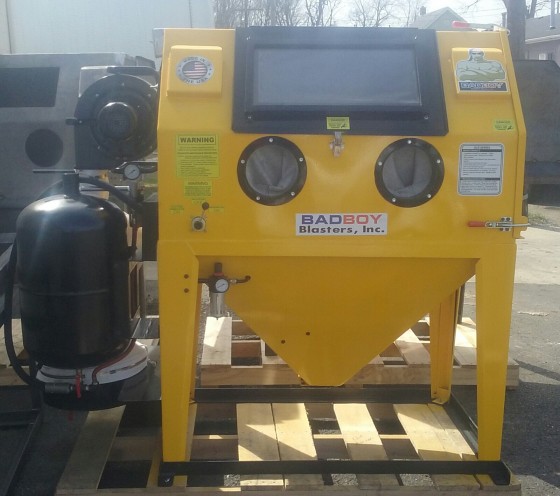 Stage 3 – “Air Powered Stage”
 Sandblasting cabinet

 Operation
 Place part inside the enclosure
 Use compressed air to remove residual powder
No Powder Recovery
Vincent Giannetti
14
Project Background – Powder Recovery Stages
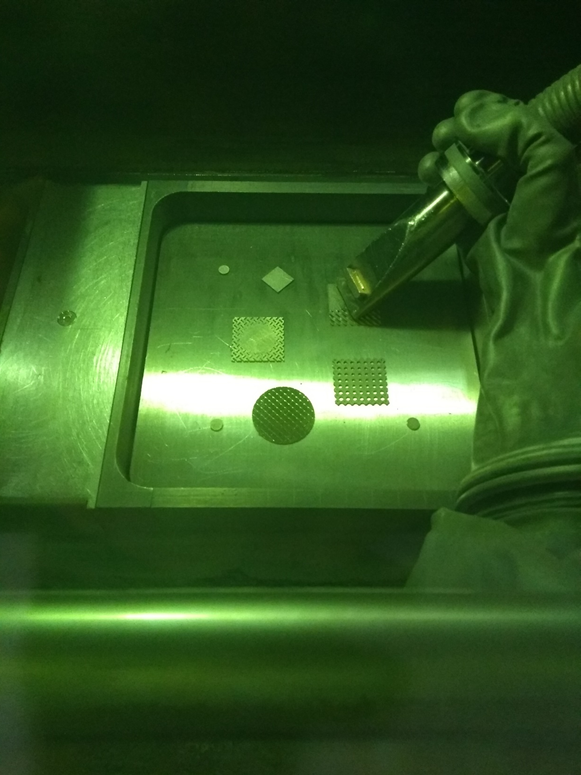 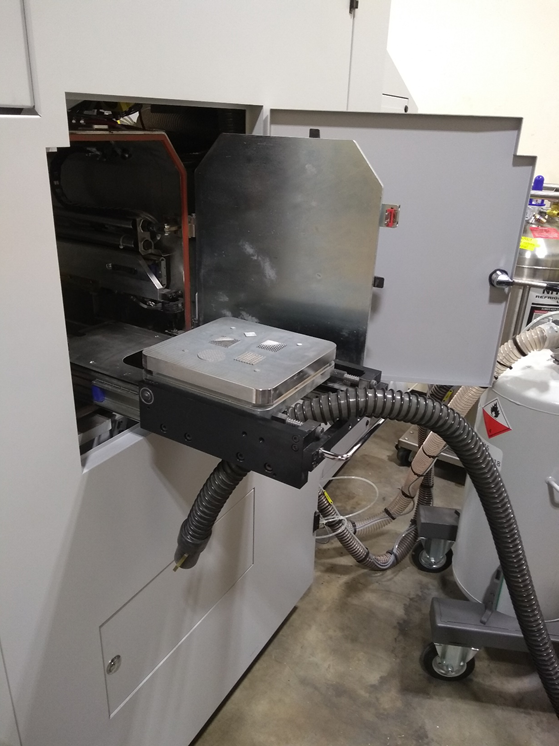 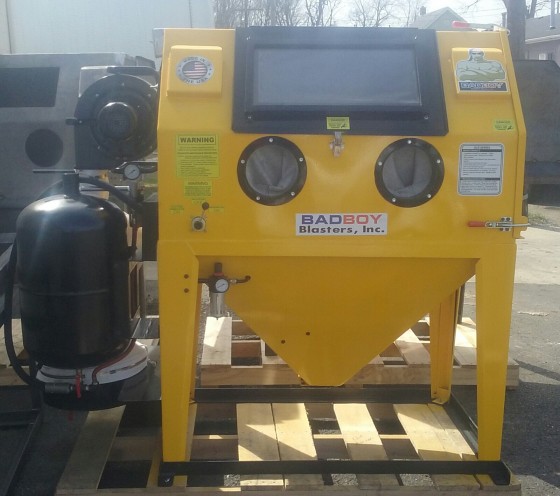 “Our System”
Significant Powder Recovery
No Powder Recovery
No Powder Recovery
Substantial Powder Recovery
“Air Powered Stage”
“Built In Stage”
“Wet Vac Stage”
Vincent Giannetti
15
Project Background – Powder Recovery Stages
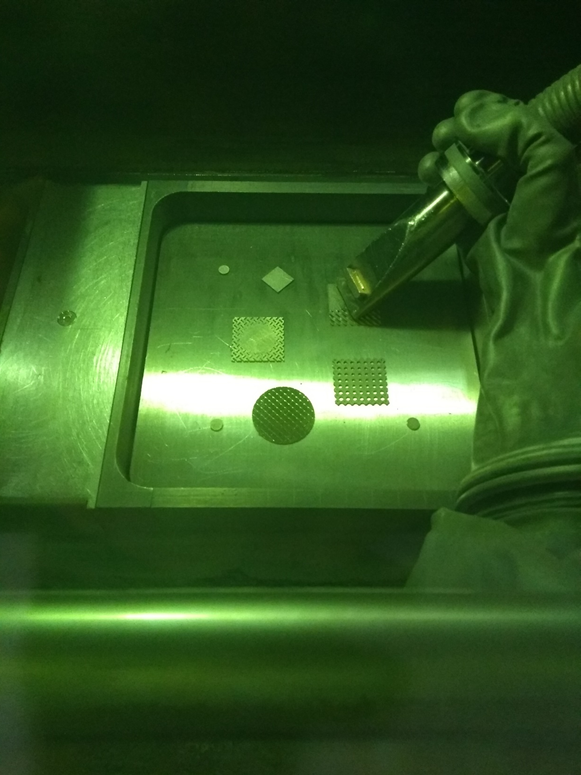 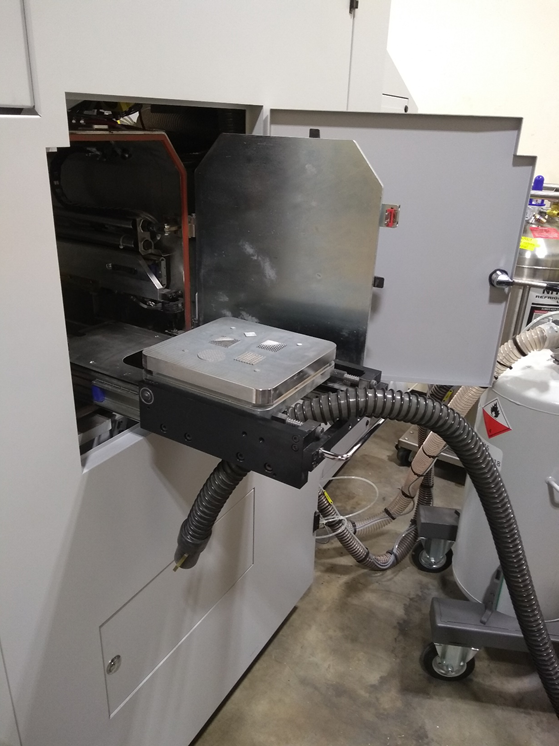 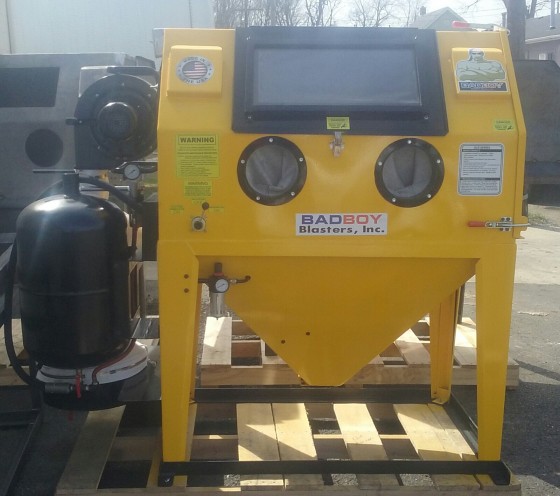 “Our System”
Significant Powder Recovery
No Powder Recovery
No Powder Recovery
Substantial Powder Recovery
“Air Powered Stage”
“Built In Stage”
“Wet Vac Stage”
Vincent Giannetti
16
New System
~2 feet
Build Plate and Part
Fasteners
Three Main Components

1. Supporting Frame

2. Vibration Dampeners

3. Part Holder and Vibrator
Vibrator
Kevin Richter
17
New System
~2 feet
Build Plate and Part
Fasteners
Three Main Components

1. Supporting Frame

2. Vibration Dampeners

3. Part Holder and Vibrator
Vibrator
Kevin Richter
18
New System
Build Plate and Part
Fasteners
Three Main Components

1. Supporting Frame

2. Vibration Dampeners

3. Part Holder and Vibrator
Vibrator
Kevin Richter
19
New System
Build Plate and Part
Fasteners
Three Main Components

1. Supporting Frame

2. Vibration Dampeners

3. Part Holder and Vibrator
Vibrator
Kevin Richter
20
New System
Build Plate and Part
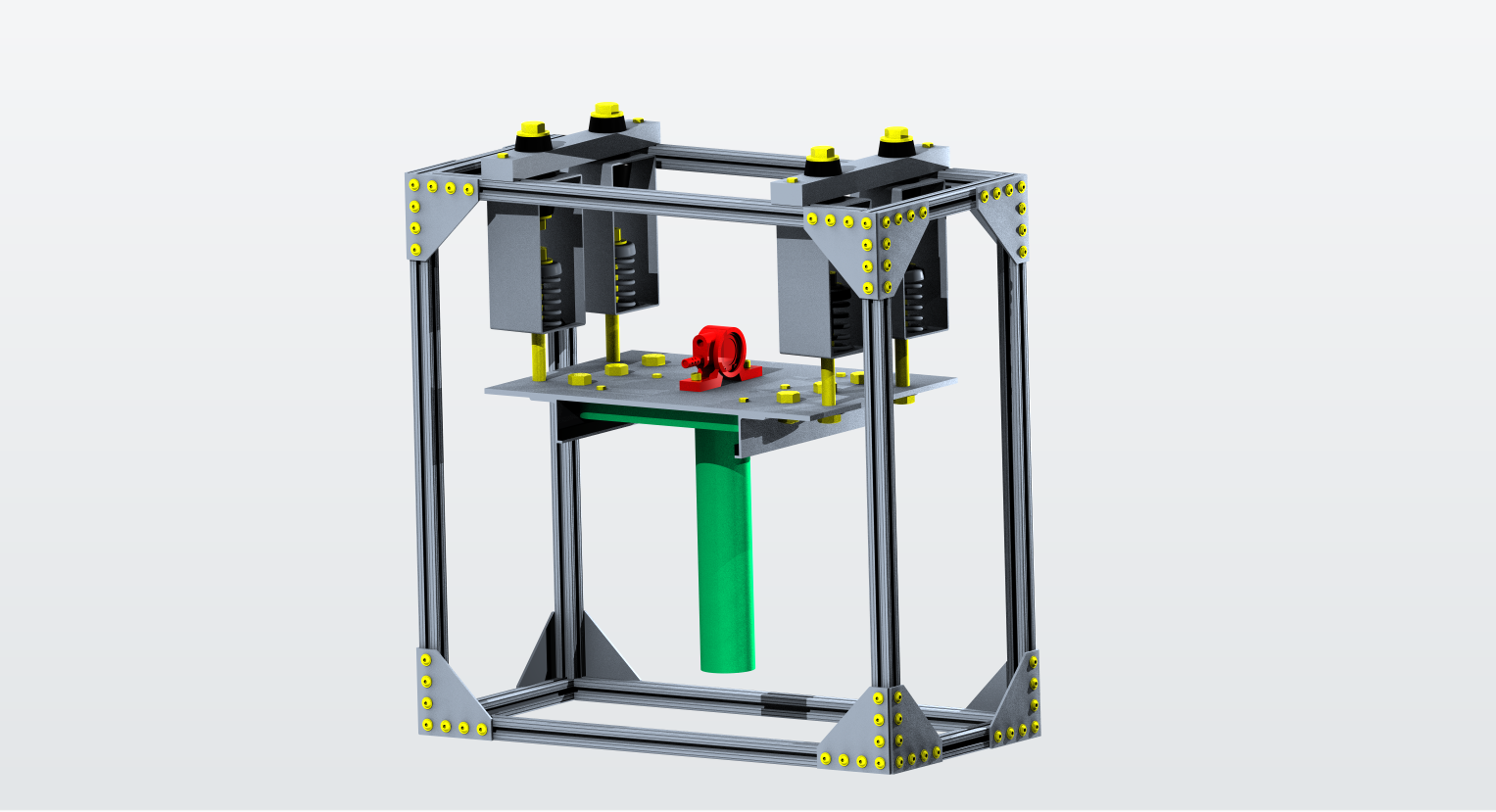 Fasteners
Three Main Components

1. Supporting Frame

2. Vibration Dampeners

3. Part Holder and Vibrator
Vibrator
Kevin Richter
21
New System
Build Plate and Part
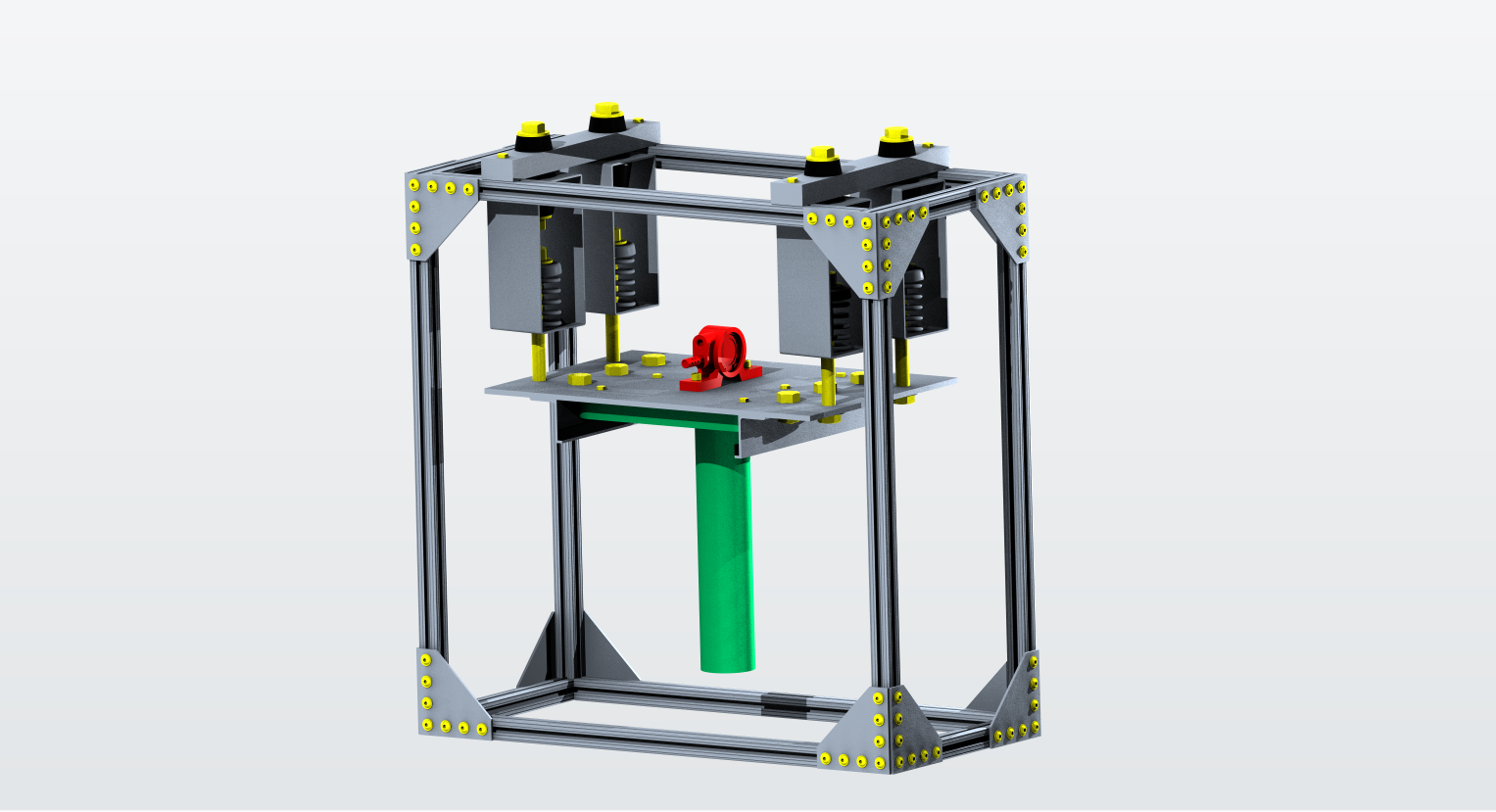 Fasteners
Vibrator
Kevin Richter
22
What About Safety?
New System
Build Plate and Part
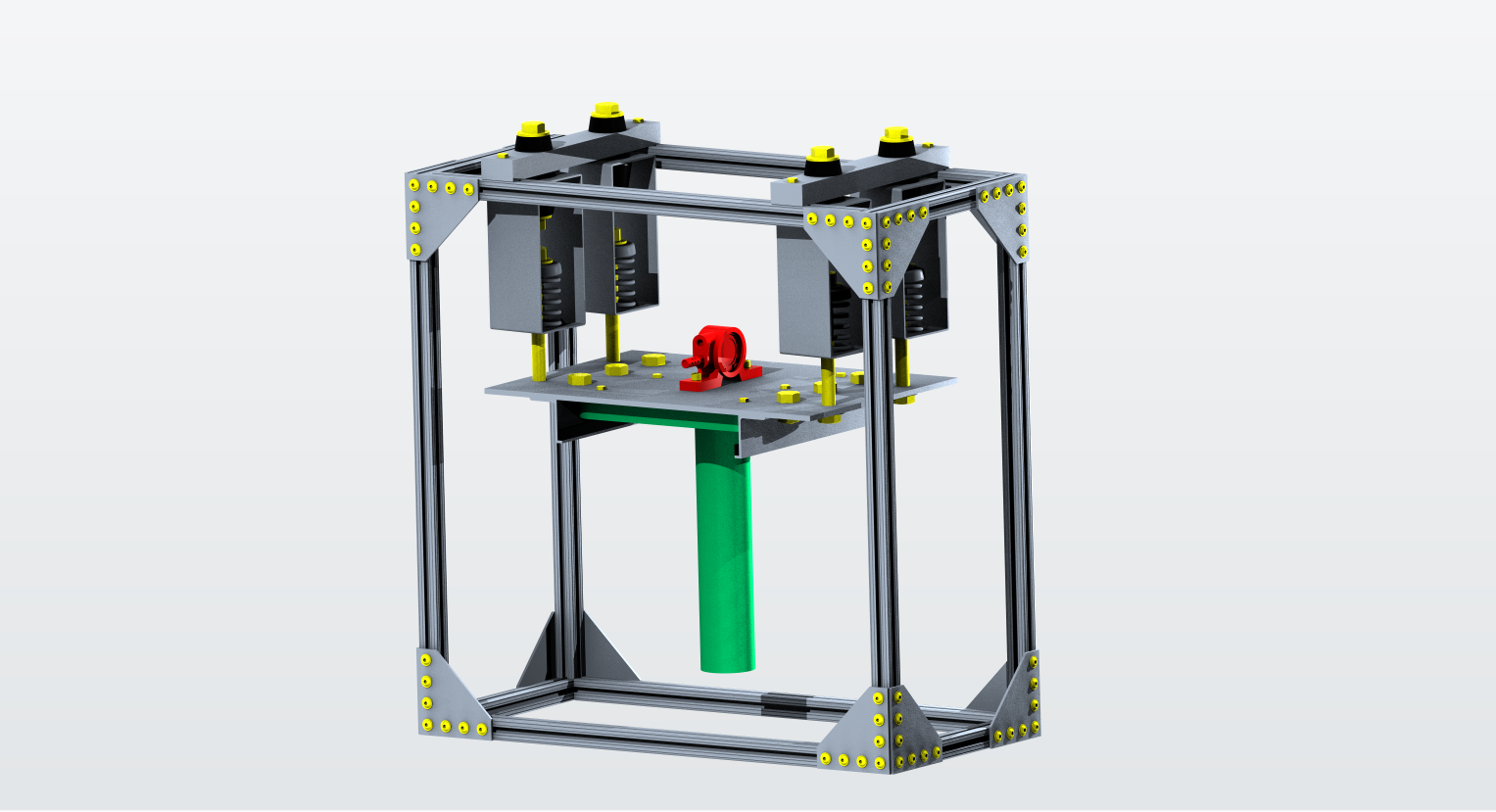 Fasteners
Vibrator
What About Safety?
Kevin Richter
23
New System
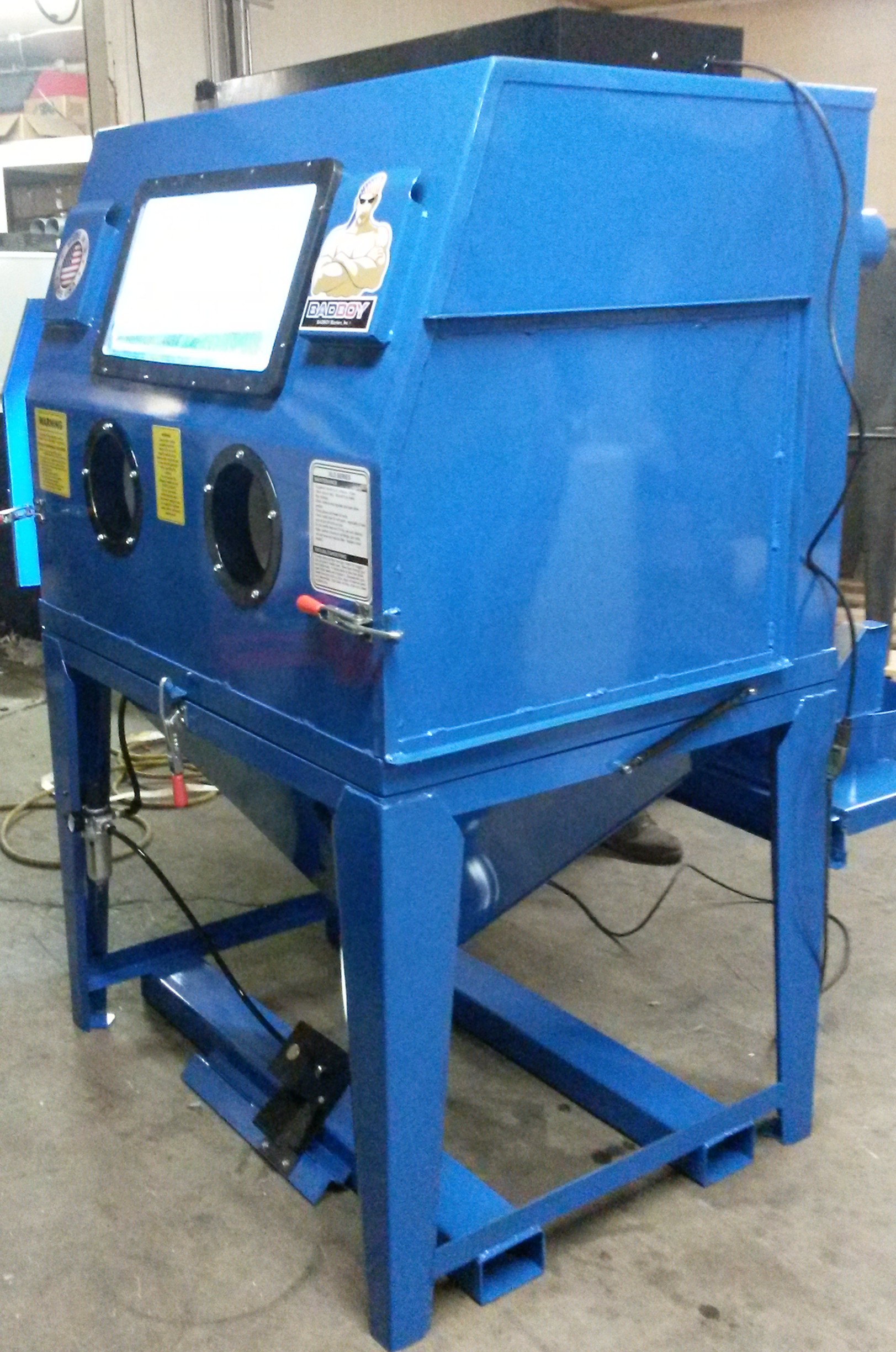 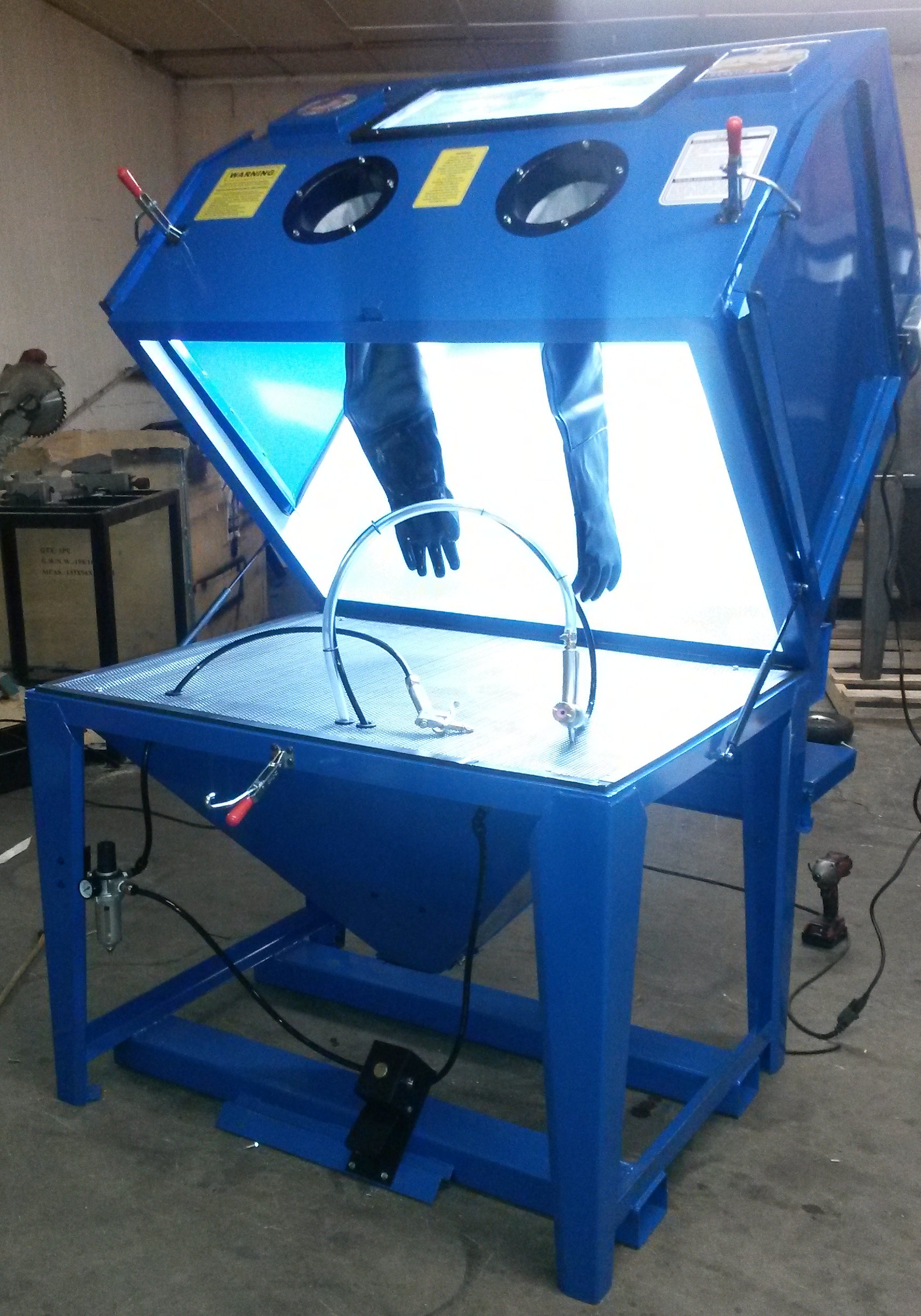 Barrier Needed to Control Powder
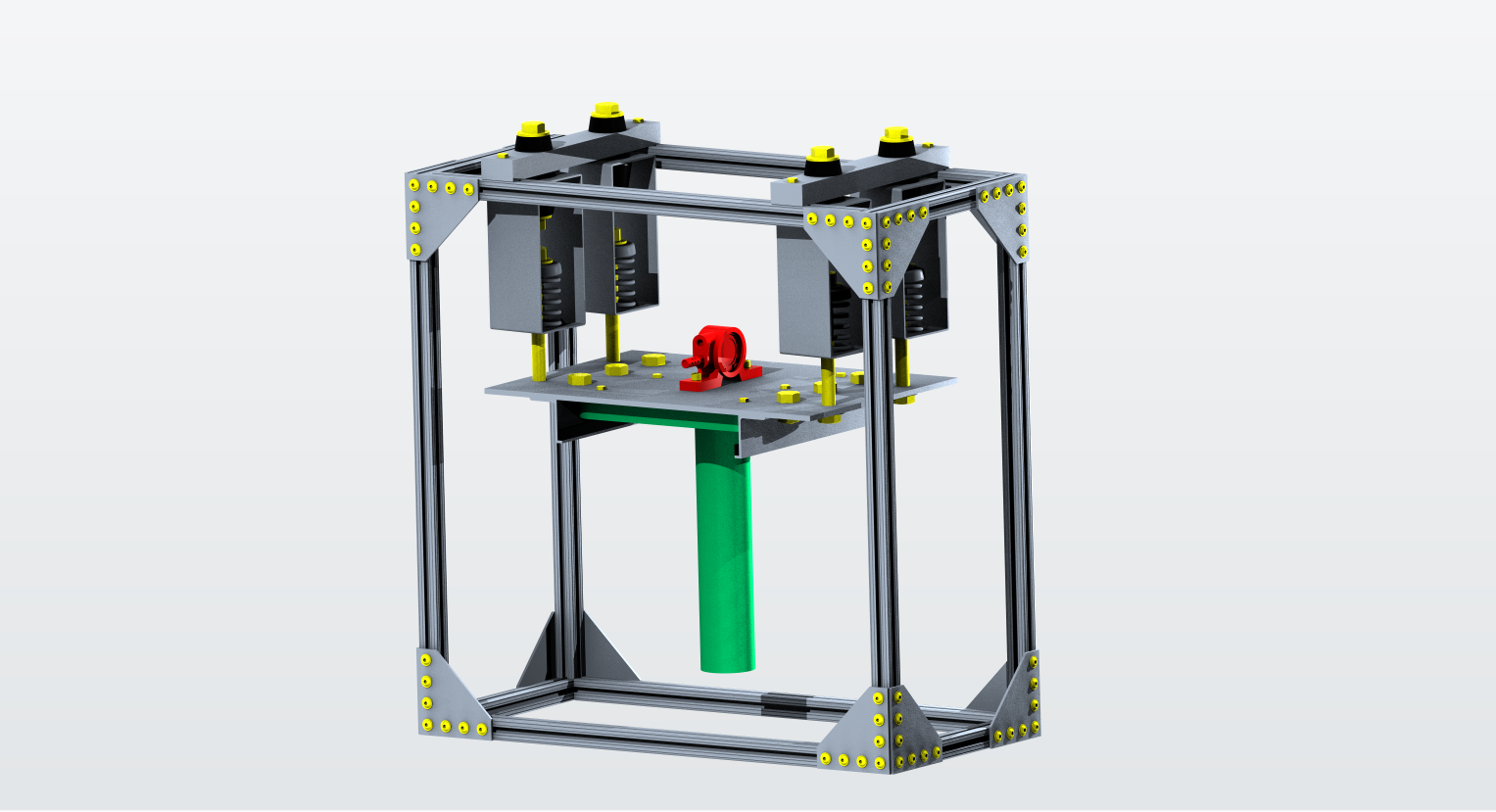 BADBOY Blaster

Clamshell Design
Fits Design Well
Industrial Quality
What About Safety?
Kevin Richter
24
Chosen Barrier
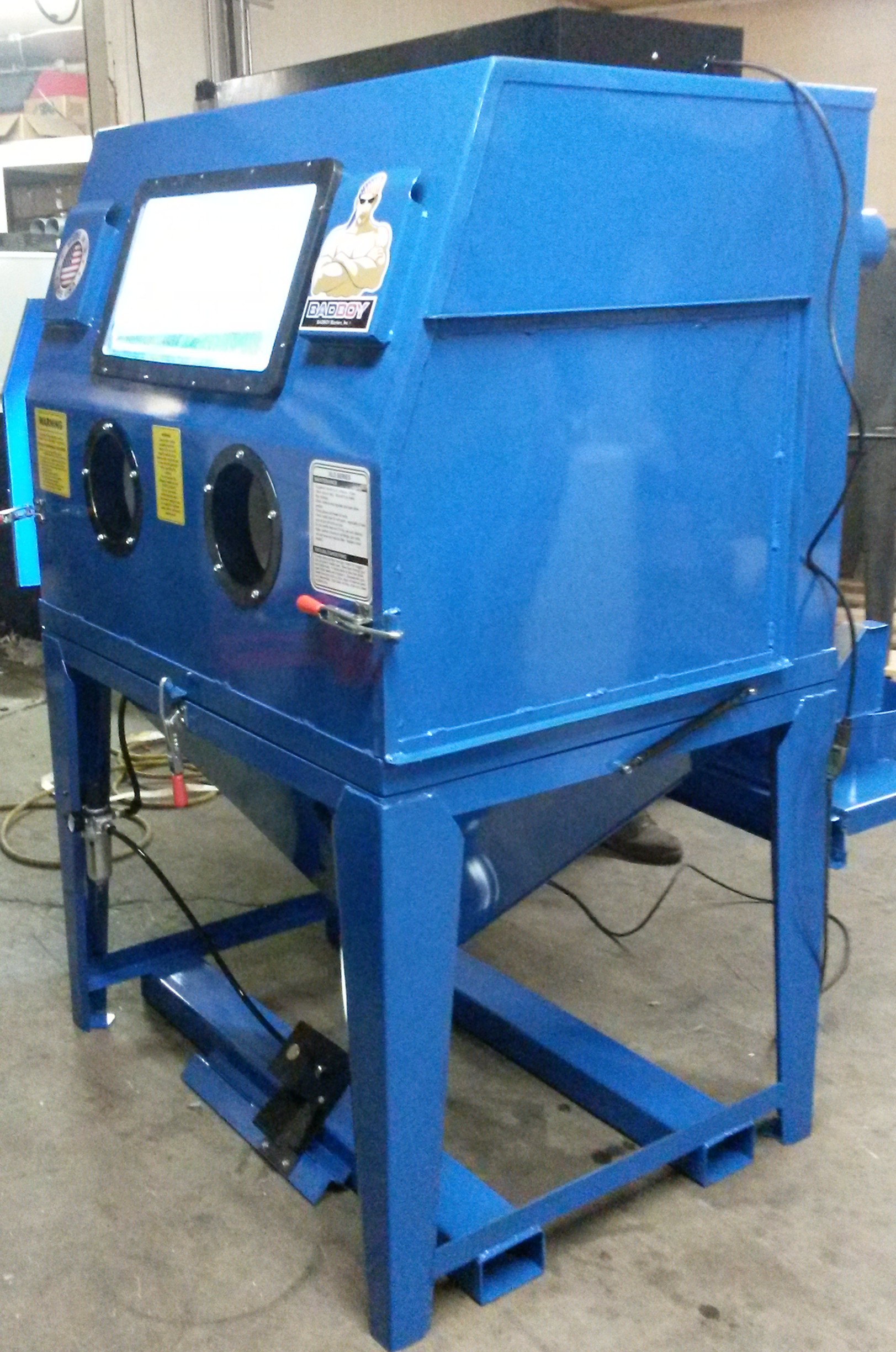 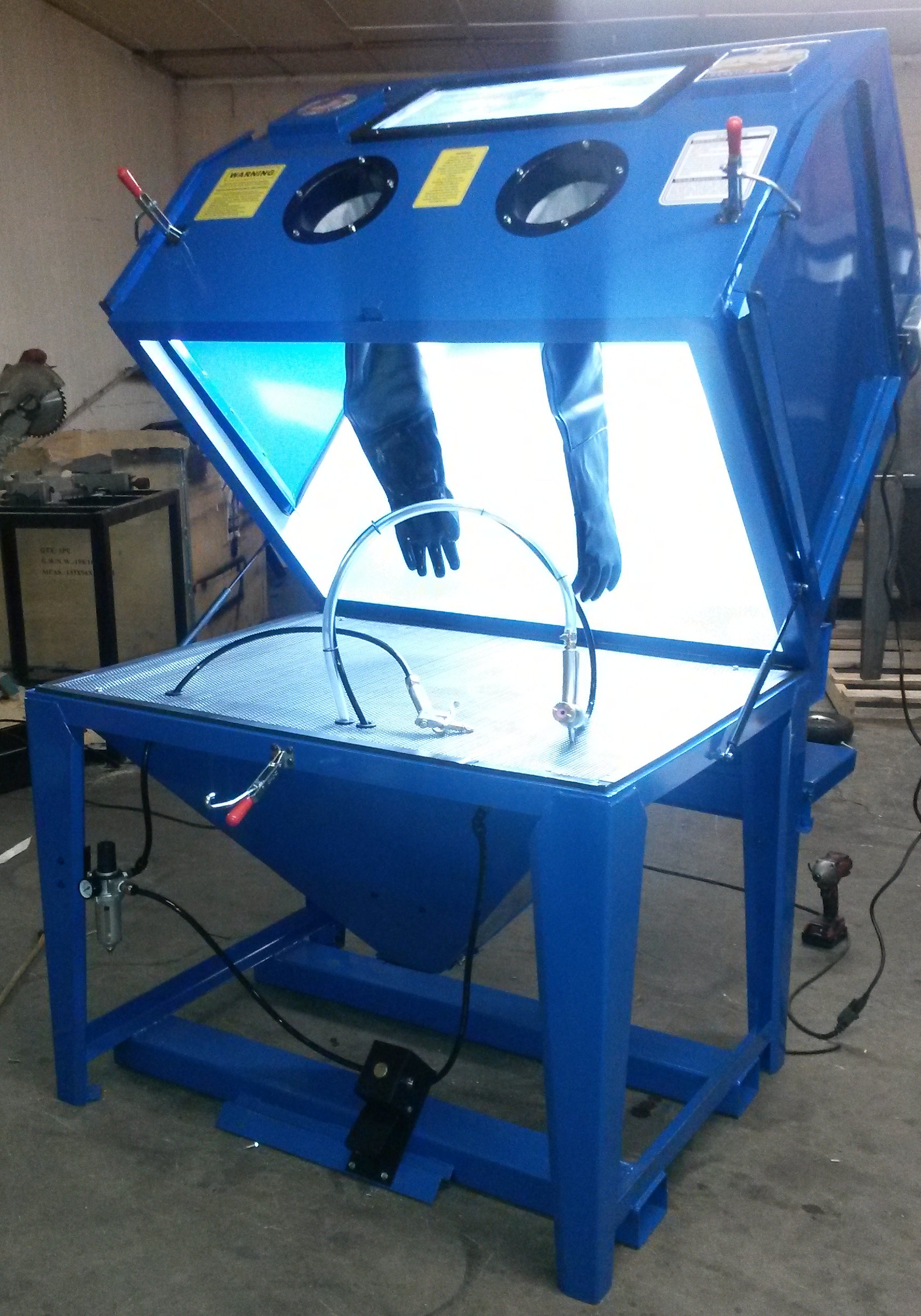 Barrier Needed to Control Powder
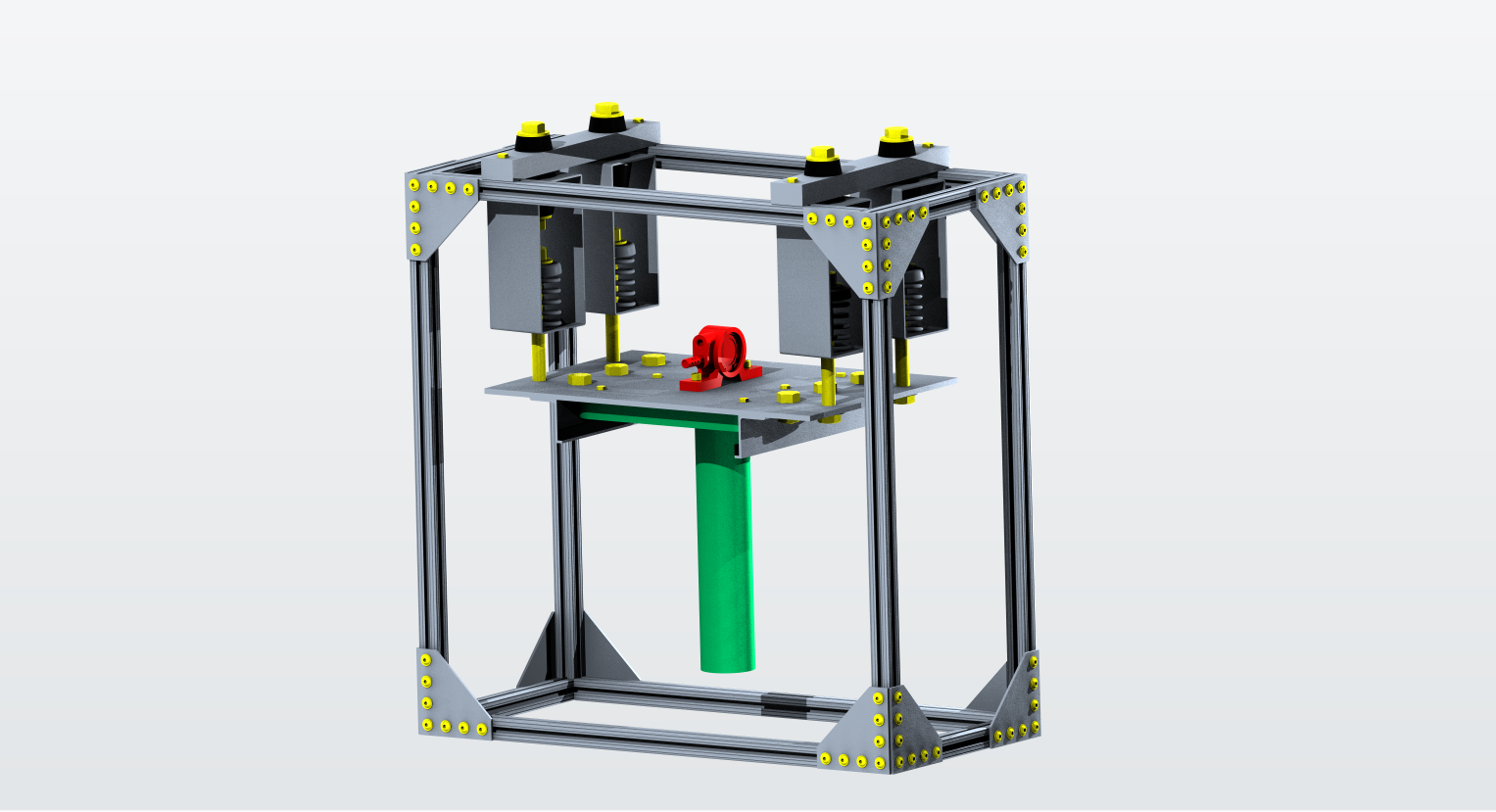 BADBOY Blaster

Clamshell Design
Fits Design Well
Industrial Quality
What About Safety?
Kevin Richter
25
Main Components of Validation
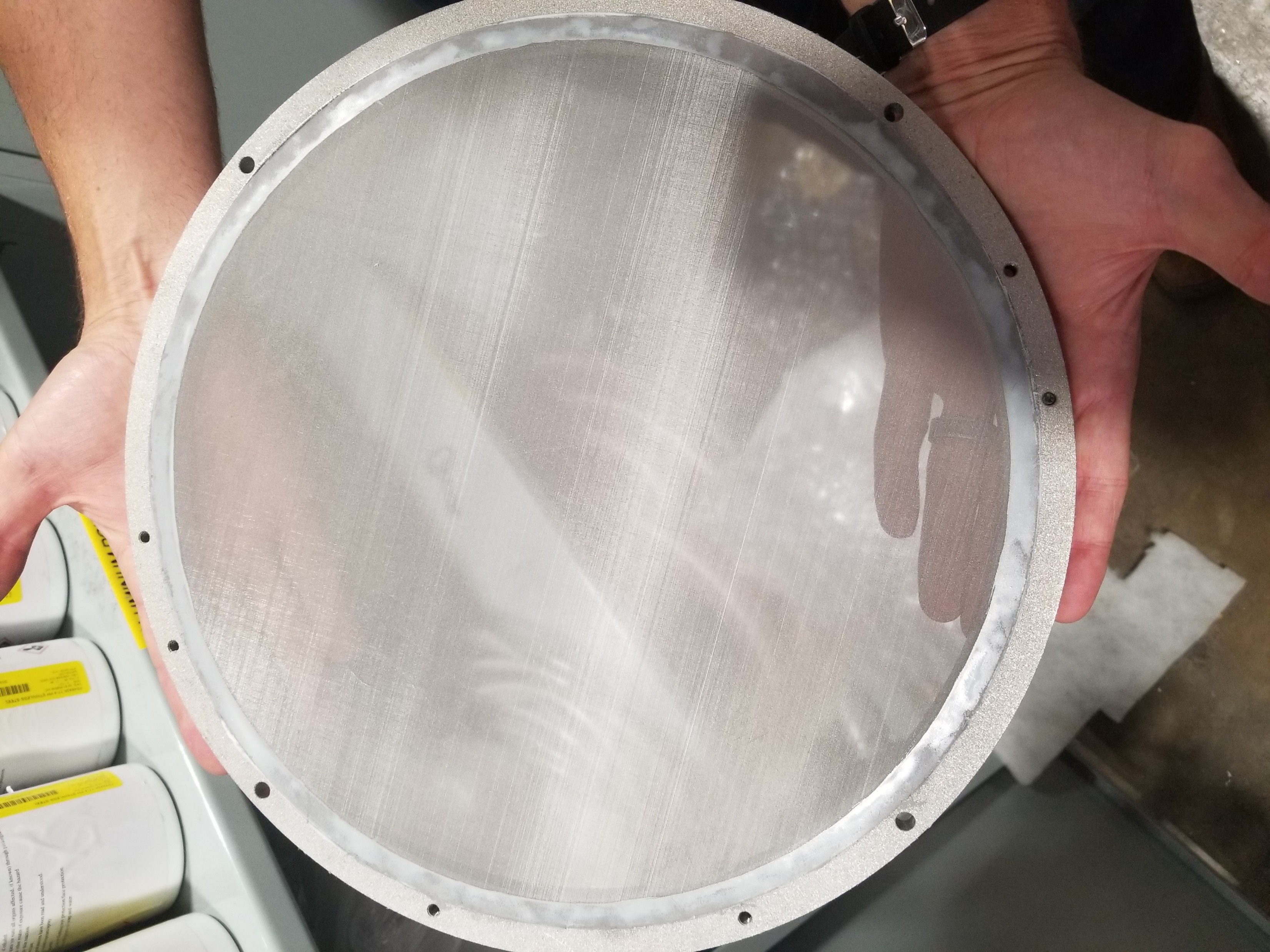 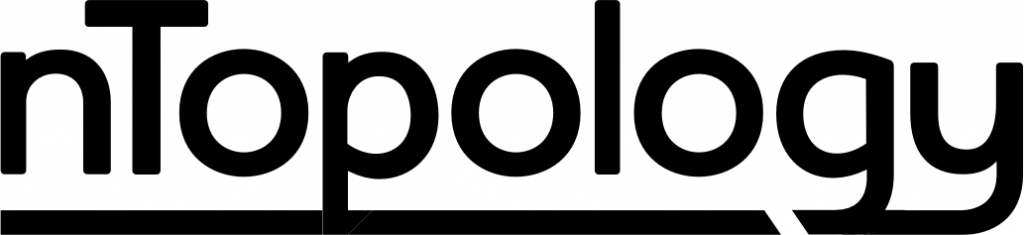 Three Main Components

1. Safety

2. Test Powder

3. Test Part
Safety and Powder

Any powder under 5 μm is harmful
A non-metallic powder like flour is relatively safer to inhale
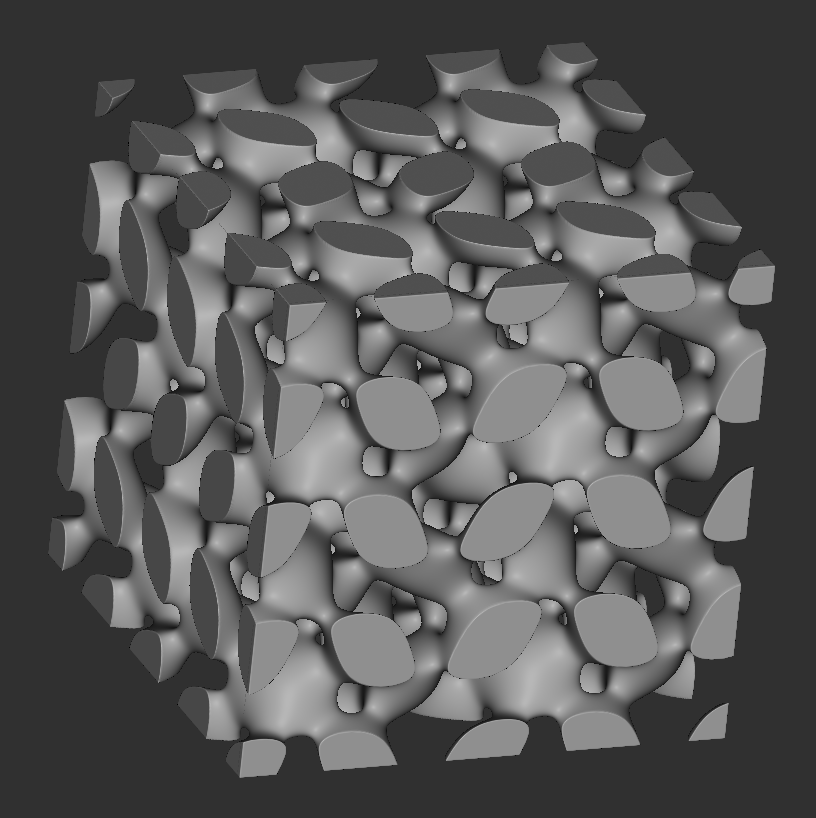 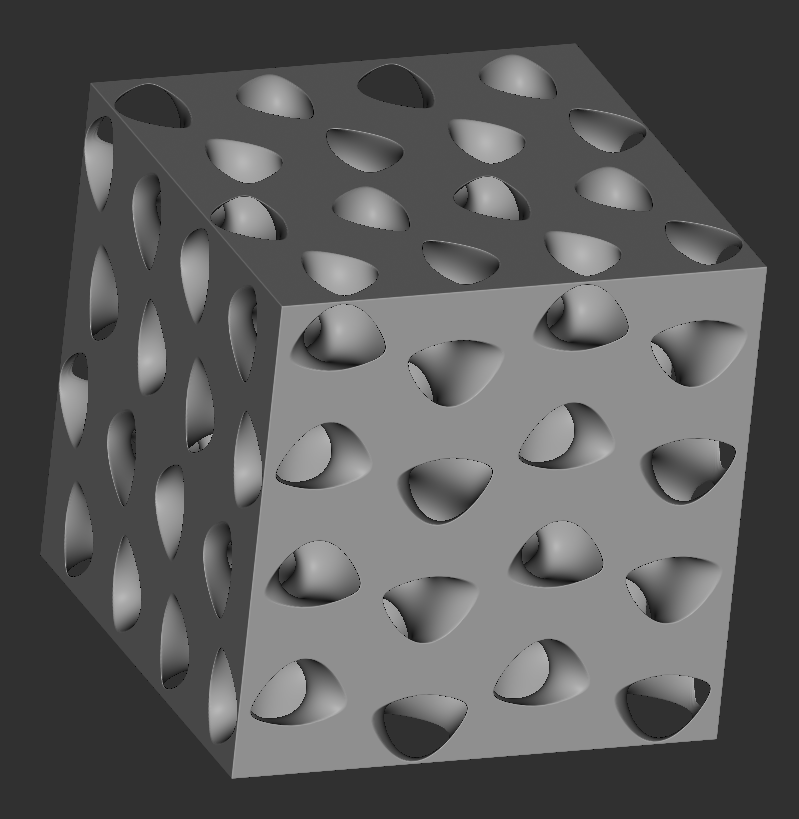 75 μm Mesh
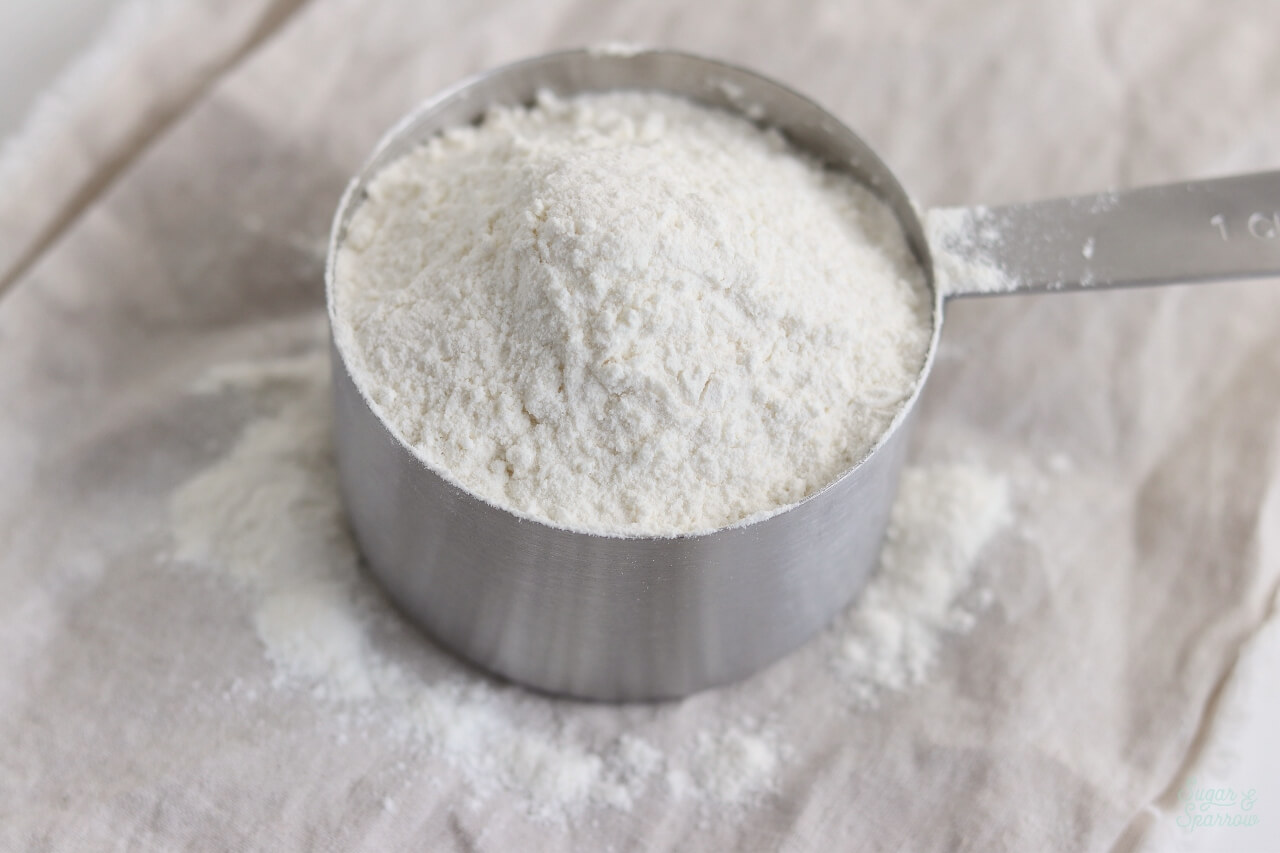 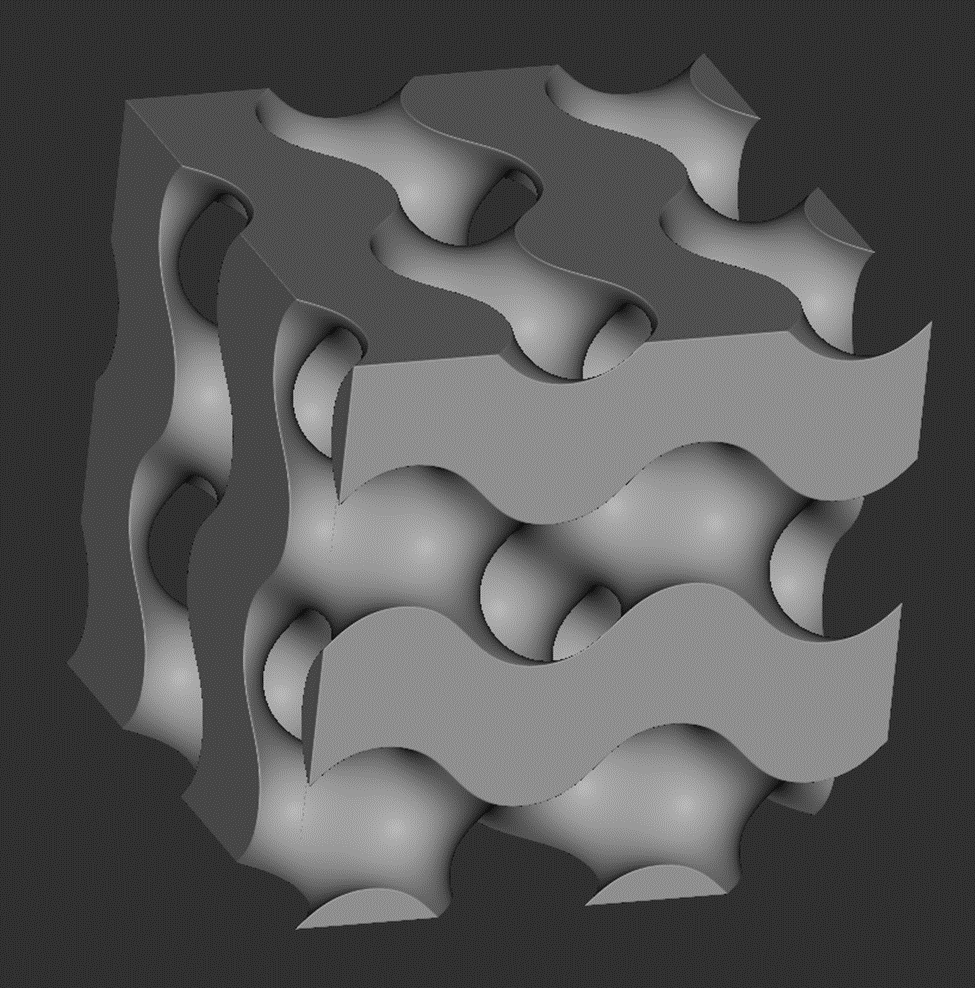 Flour: 25 – 400 μm
Kevin Richter
26
Scaled 4x
Main Components of Validation
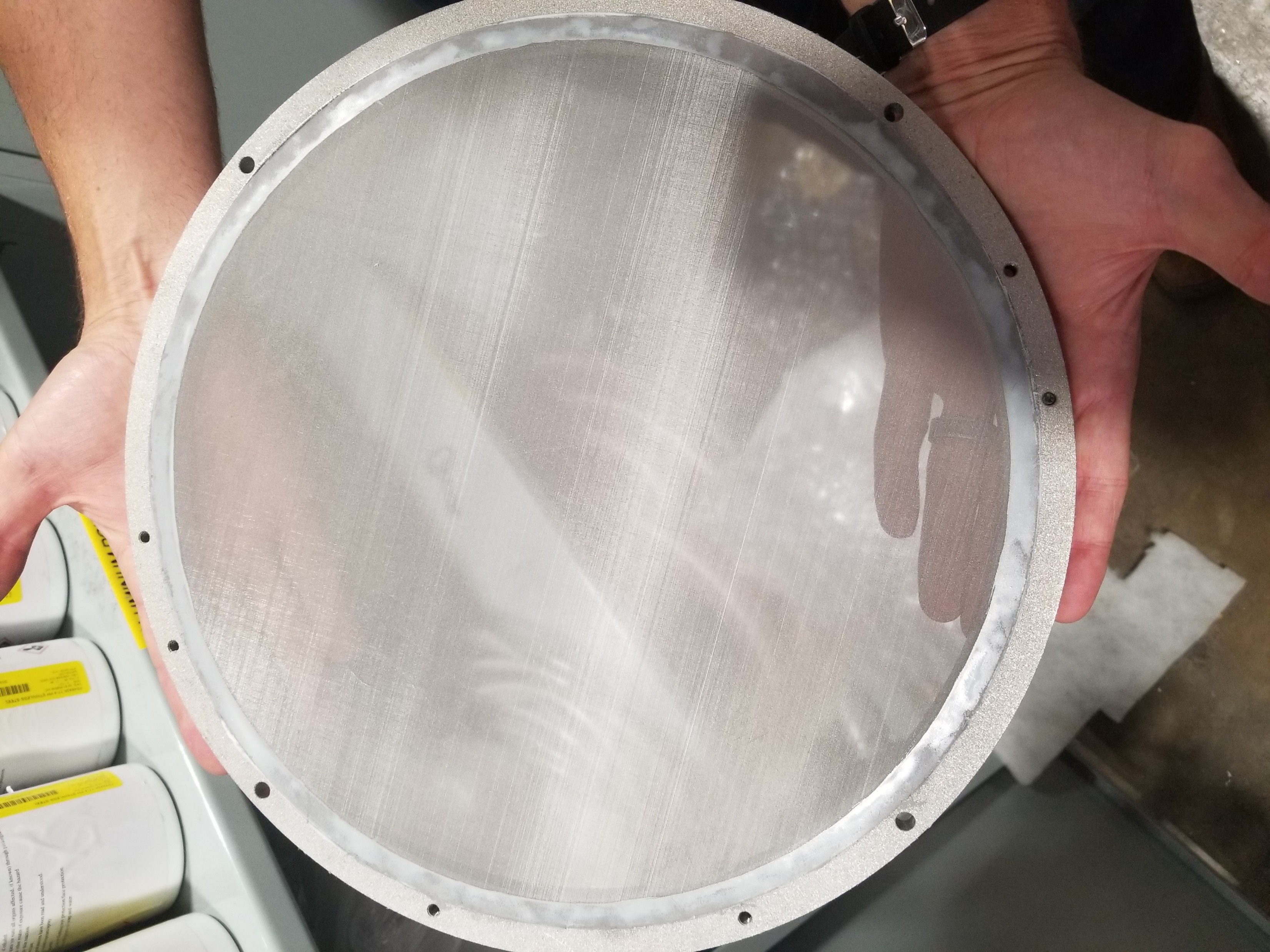 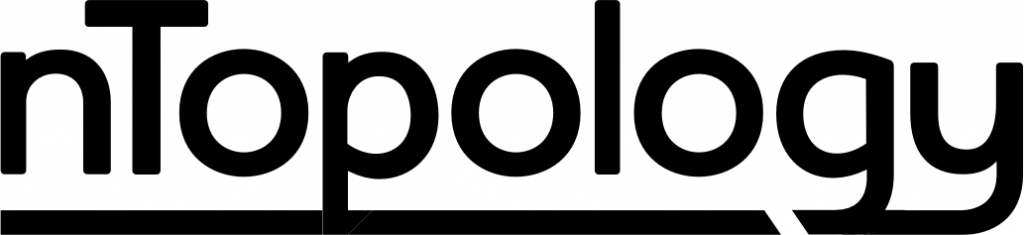 Three Main Components

1. Safety

2. Test Powder

3. Test Part
Safety and Powder

Any powder under 5 μm is harmful
A non-metallic powder like flour is relatively safer to inhale
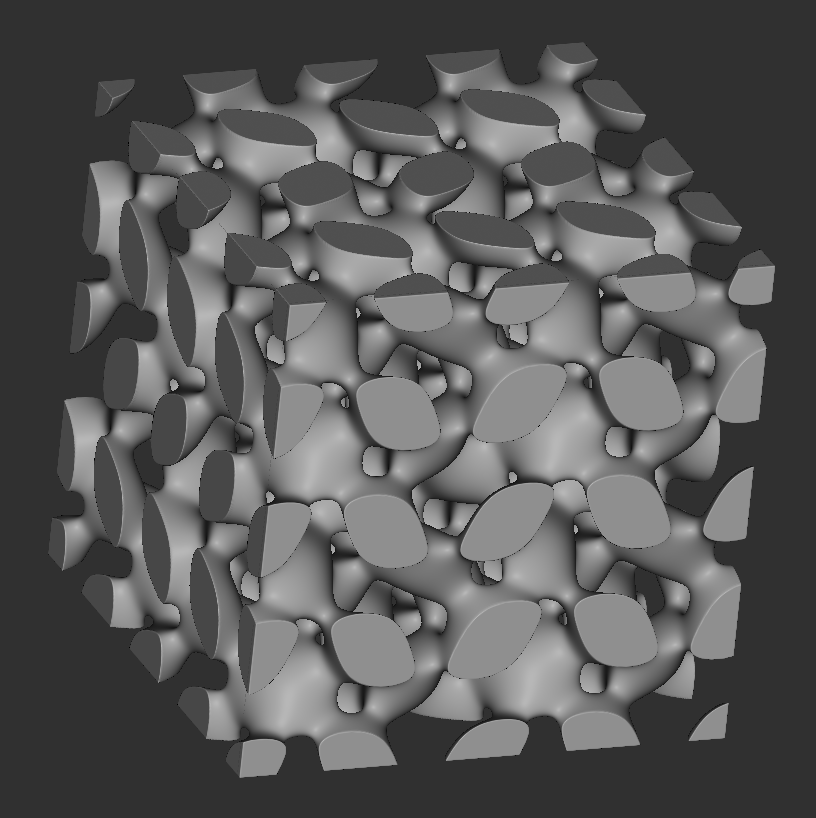 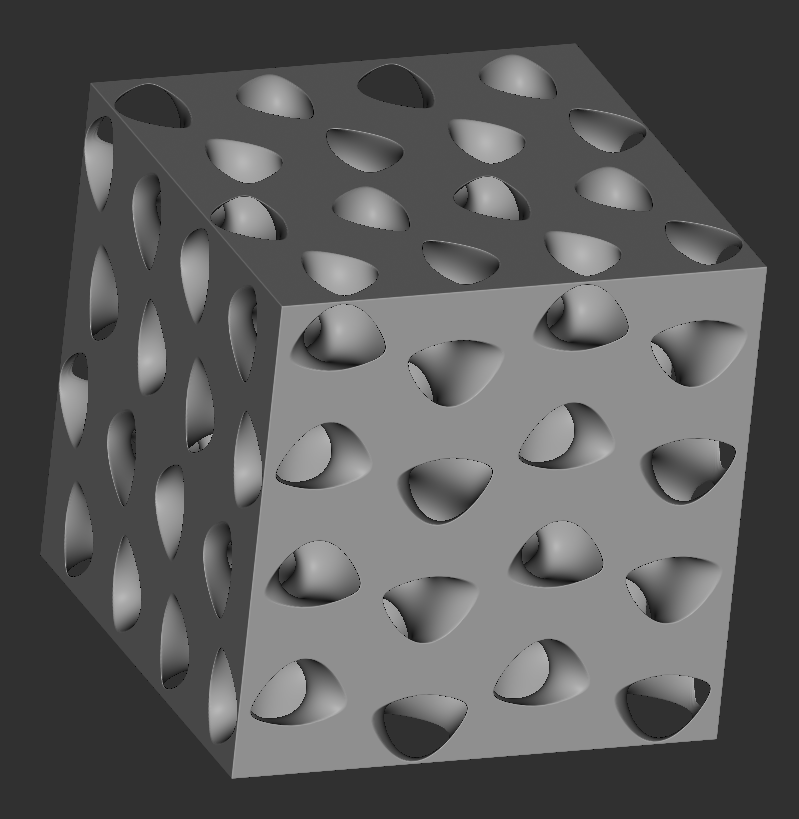 75 μm Mesh
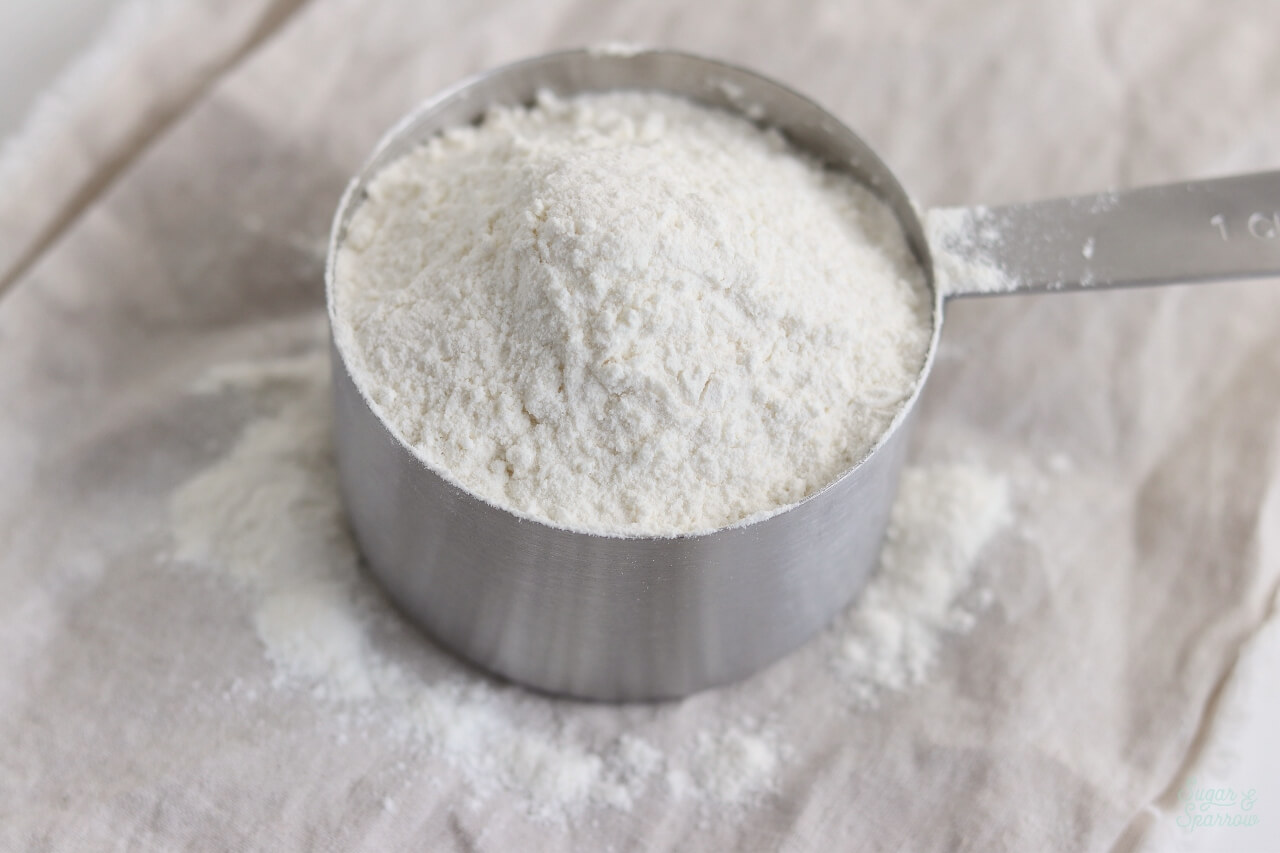 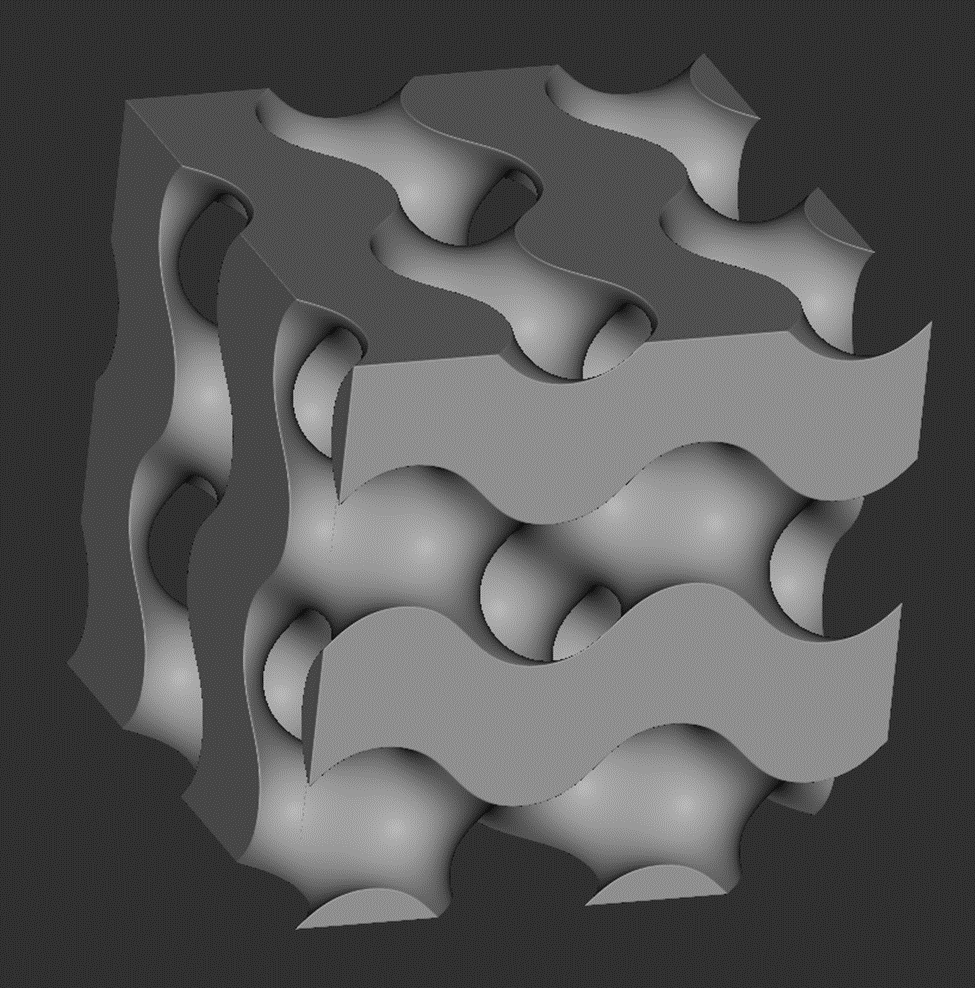 Flour: 25 – 400 μm
Kevin Richter
27
Scaled 4x
Main Components of Validation
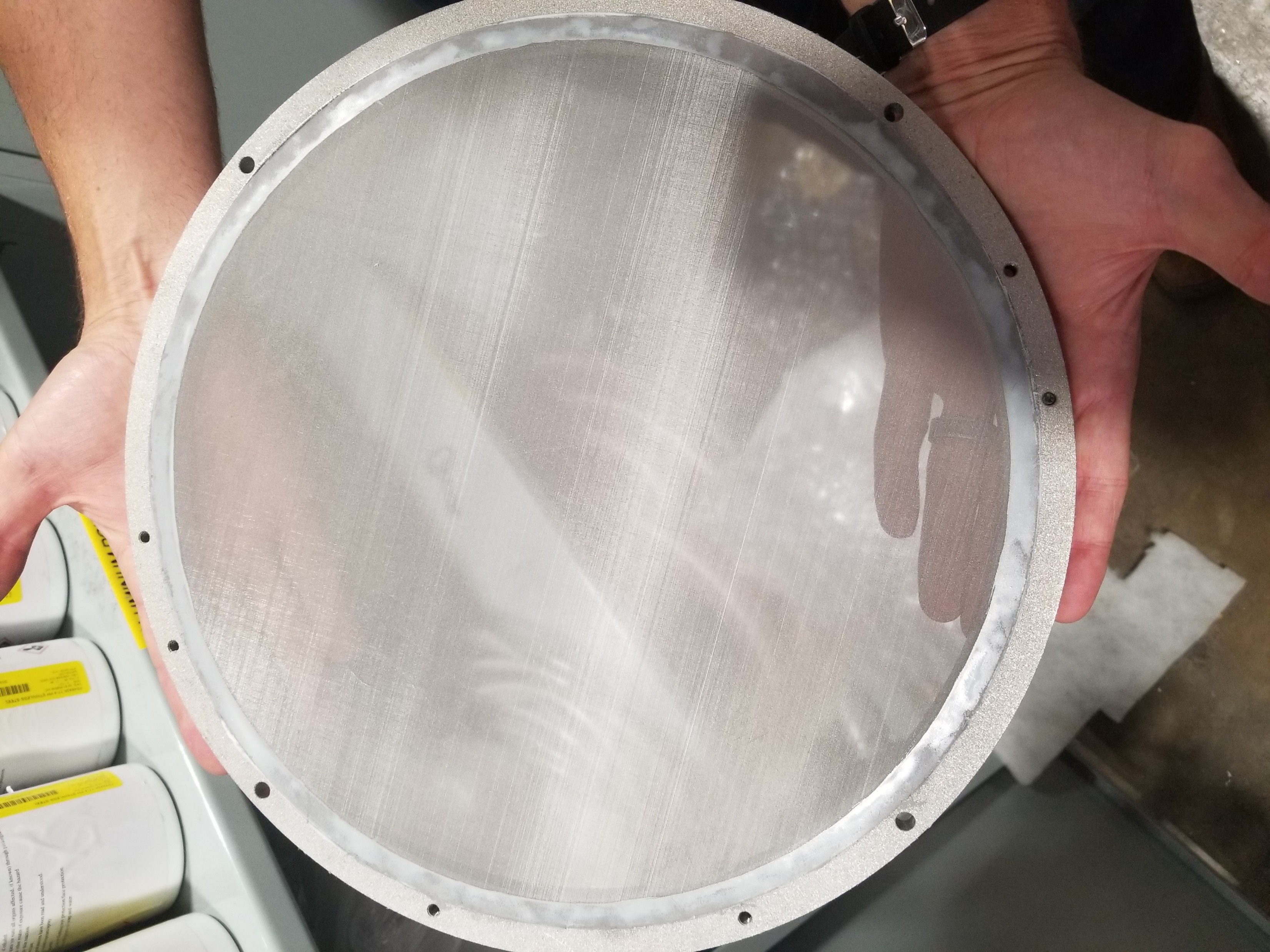 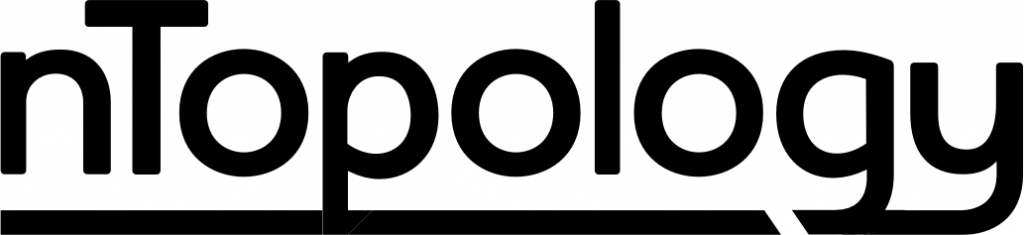 Three Main Components

1. Safety

2. Test Powder

3. Test Part
Safety and Powder

Any powder under 5 μm is harmful
A common material provides benefits
A non-metallic or wood powder is safer based on codes
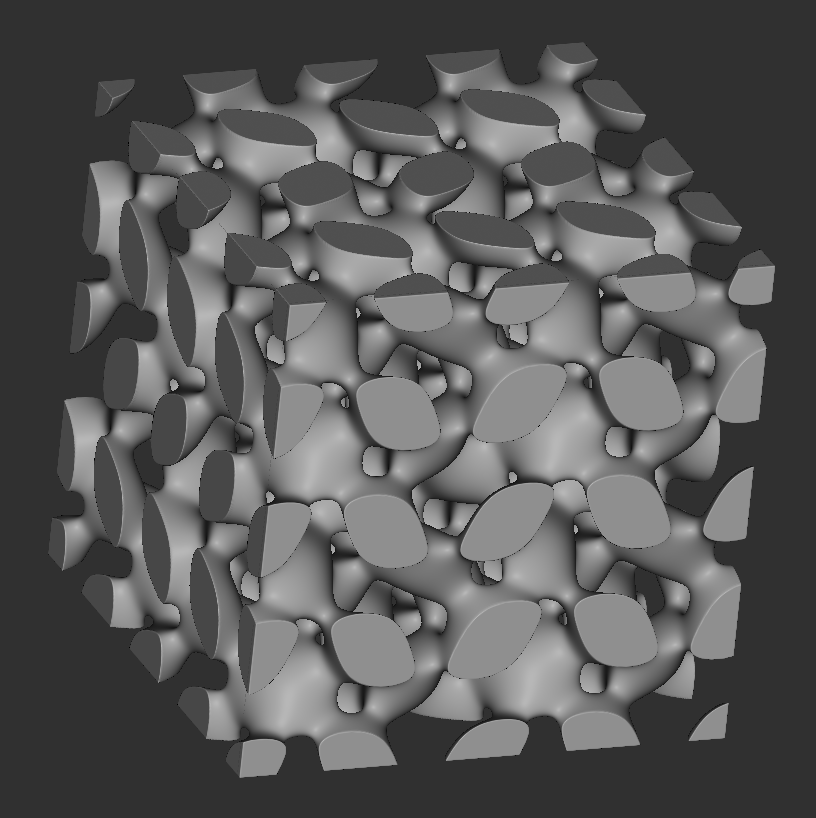 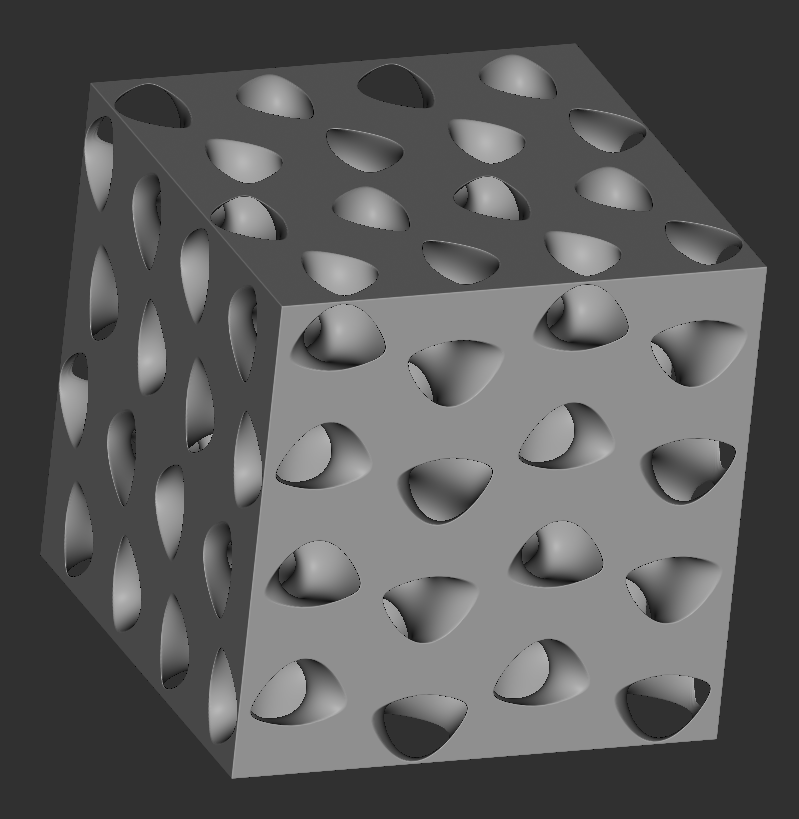 75 μm Mesh
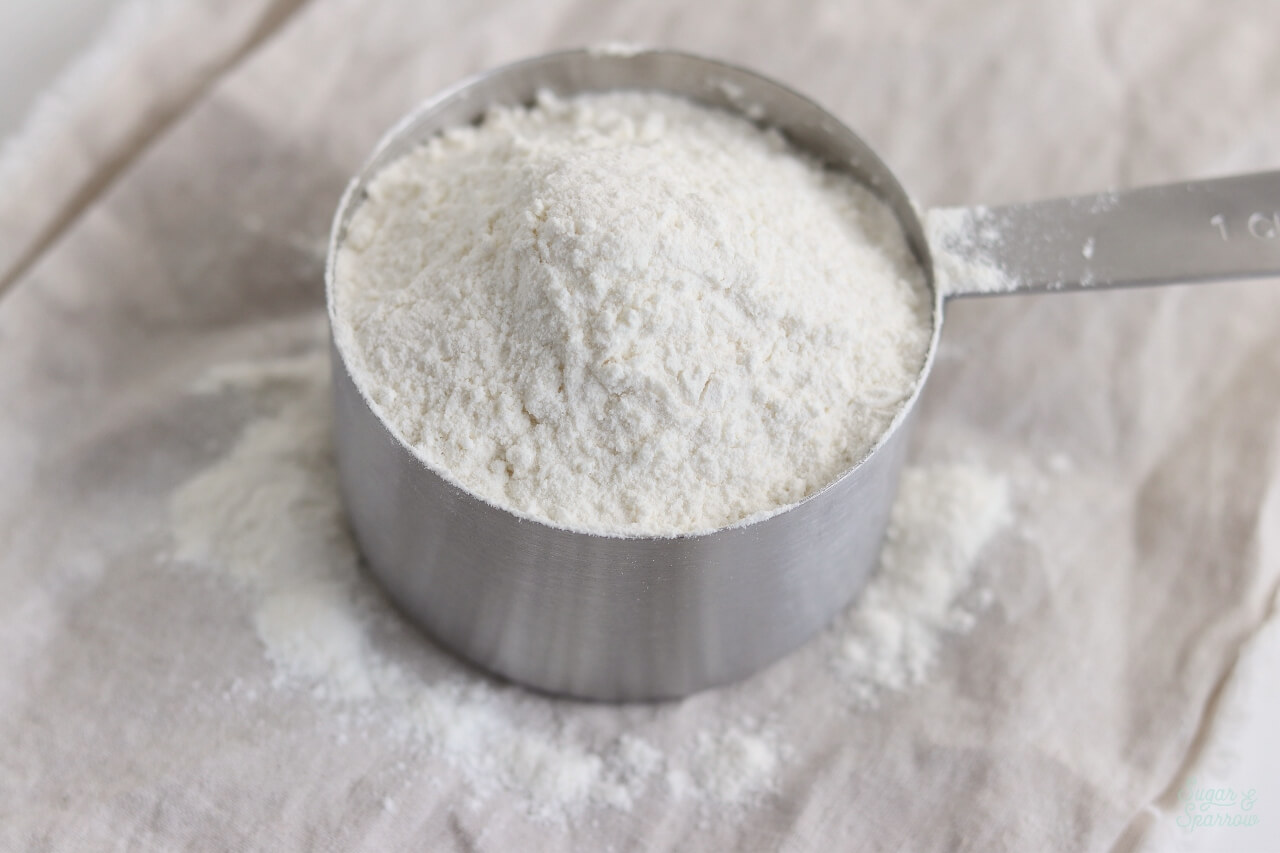 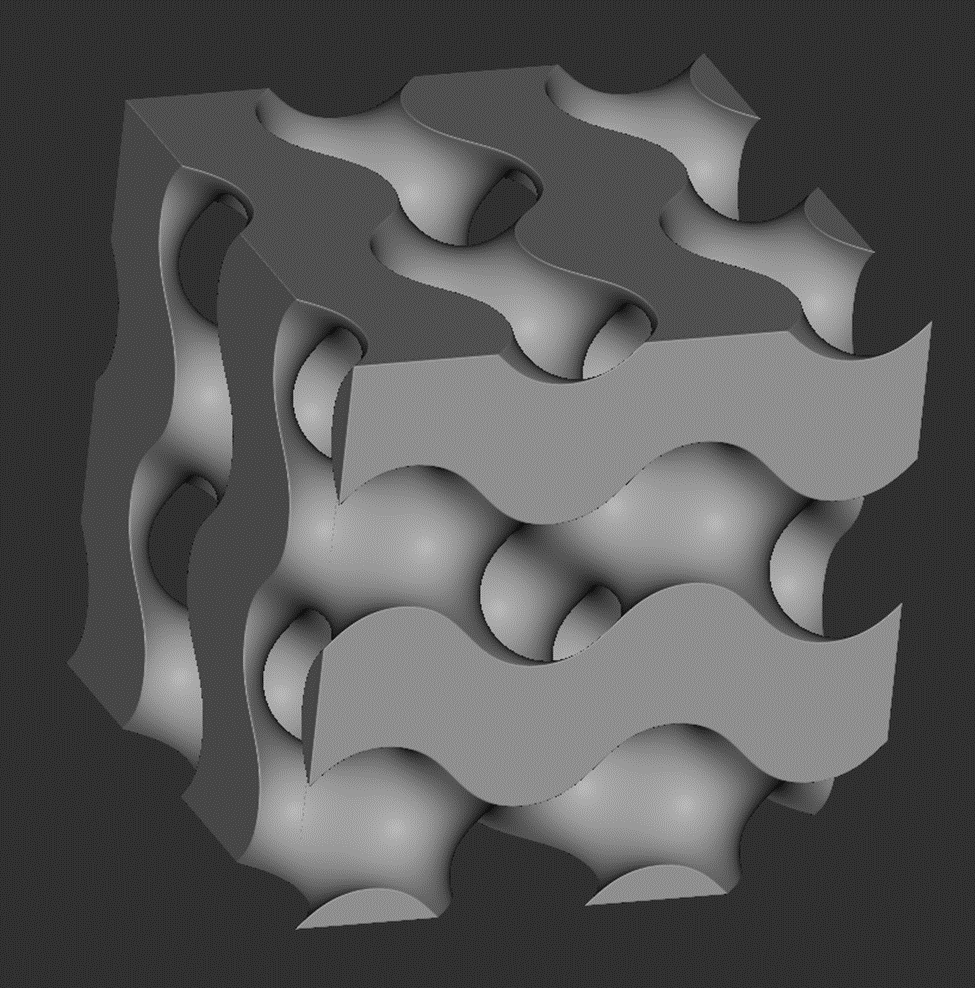 Flour: 25 – 400 μm
Kevin Richter
28
Current Work
Management & Deliverables
Arlan Ohrt
Complete Statics Analysis
Noah Tipton
Complete Dynamics Analysis
Vincent Giannetti
Assembly & Fabrication
Kevin Richter
Joshua Dorfman
Testing Preparation
Kevin Richter
Joshua Dorfman
Kevin Richter
29
References
Title Slide Background - https://www.materialise.com/en/blog/when-how-and-where-of-metal-3d-printing
Lost and Found - https://www.portseattle.org/sites/default/files/2019-08/bigstock_lost_1140.jpg?slideshow=true&slideshowAuto=false&slideshowSpeed=4000&speed=350&transition=elastic
Recycle Bin - http://fridandrussell.com/SH_productdetail.asp?Ino=61517U06C&Company=STX
Painter’s Tape - https://www.scotchblue.com/3M/en_US/scotchblue/proper-tape-removal/
3D Systems – https://www.3dsystems.com/3d-printers/prox-dmp-300/specifications
LPBF Demo GIF - https://thescopepopculturescience.blogspot.com/2015_01_01_archive.html
Stainless Steel Properties - https://www.3dsystems.com/materials/metal
nTopology – https://ntopology.com/
PAPR – https://images-na.ssl-images-amazon.com/images/I/4125zPcBPNL.jpg
Sandblaster - https://badboyblasters.com/product/abrasive-media-sand-blaster-bb1050led-bvr-pr-hv-fl-2/
AFRL Sign - https://news.wfsu.org/post/eglin-air-force-base-ready-adjust-hiring-freeze
Electric Vibrator - https://www.mcmaster.com/5808k61
Dampeners - https://www.mcmaster.com/29895t54 , https://www.mcmaster.com/9241k44
Flour - https://sugarandsparrow.com/homemade-cake-flour-recipe/
30
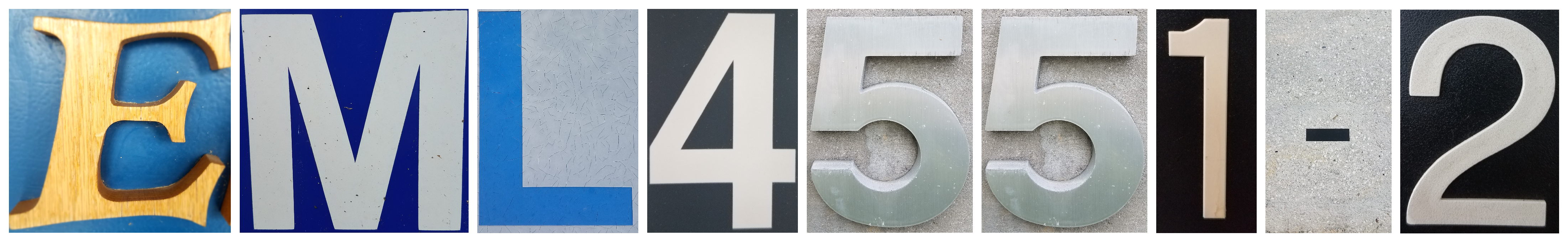 Team 501: Powder Recovery for Metal Additive Manufacturing
Arlan Ohrt
Kevin Richter
Vincent Giannetti
Noah Tipton
Joshua Dorfman
February 11th, 2019
31
Backup Slides
3D Systems Printer Specs
Functional Decomposition
Precipitation Hardening Explained
Group Member Contact
17- 4PH Material
nTopology
Return
32
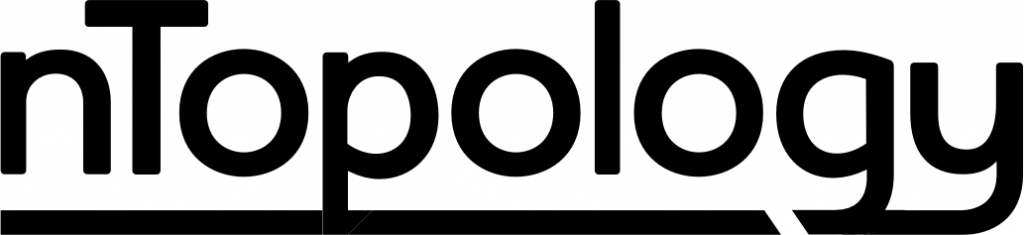 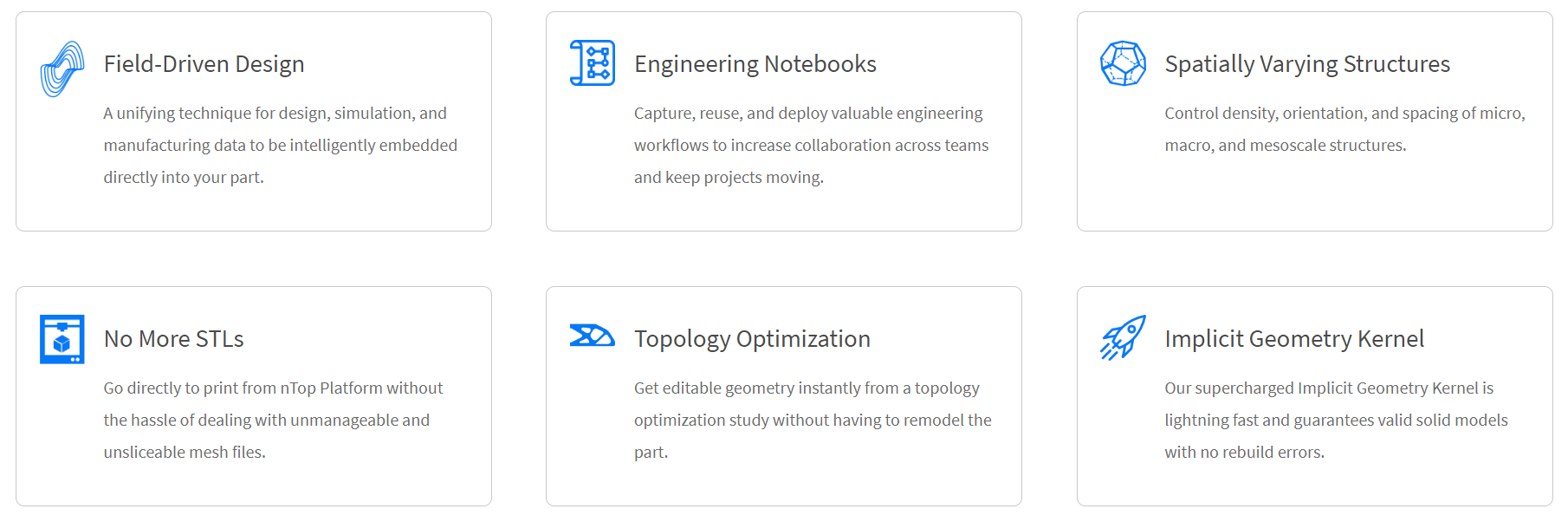 Return
33
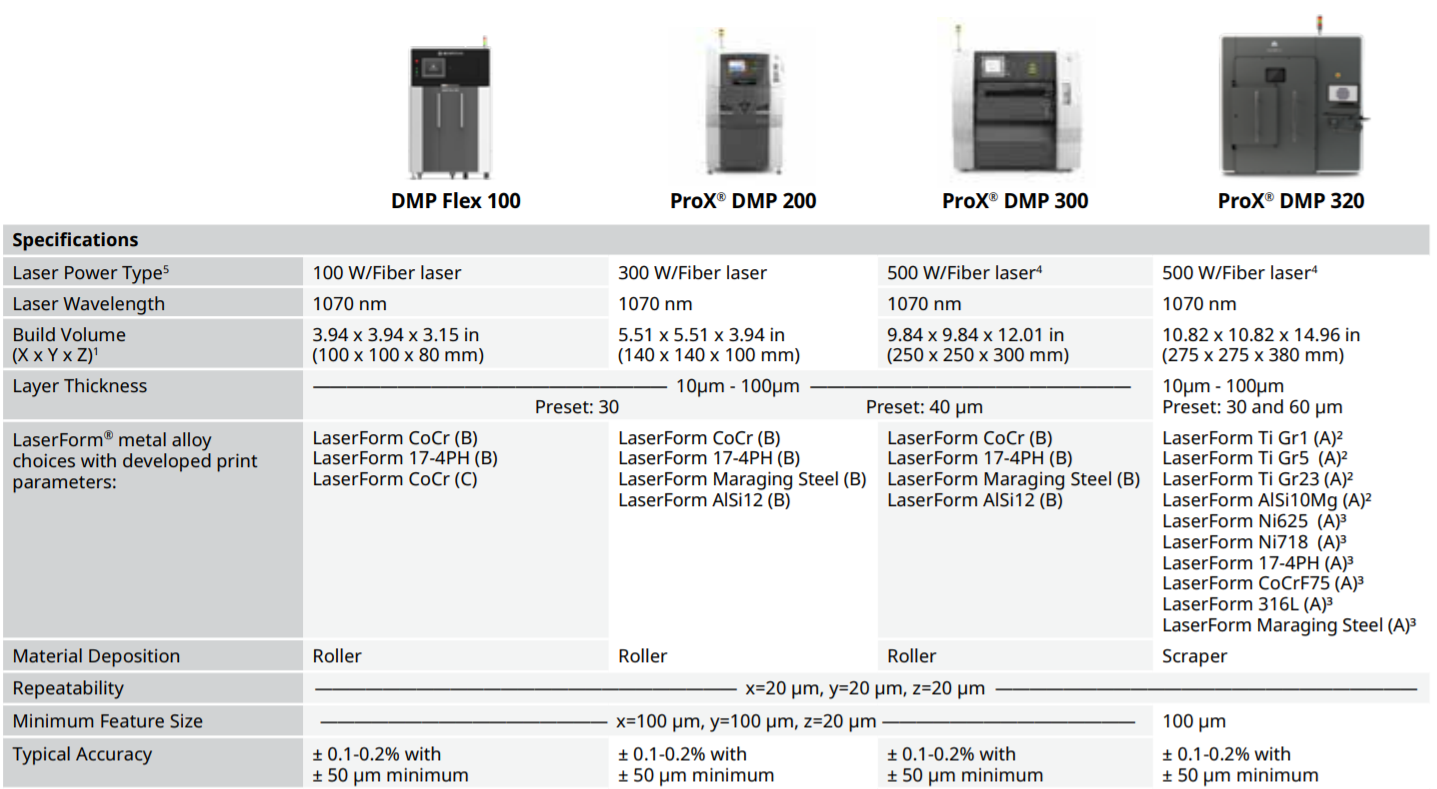 Return
34
Group Contact
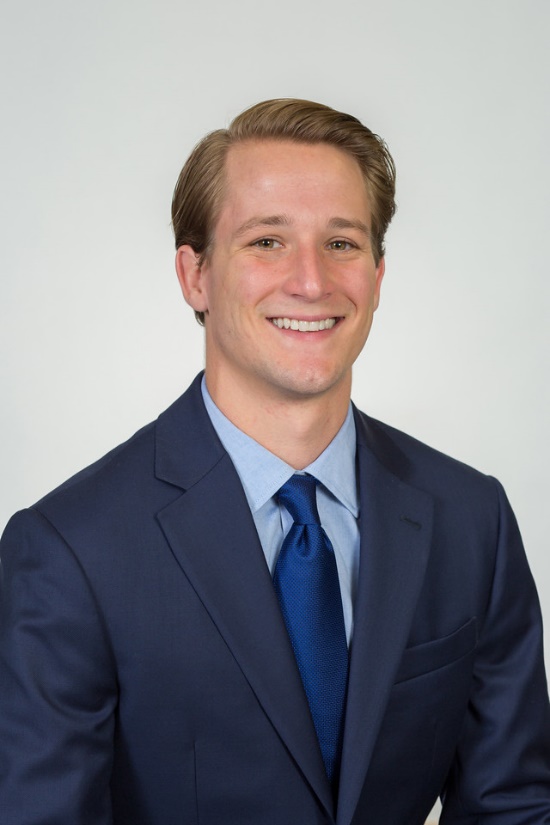 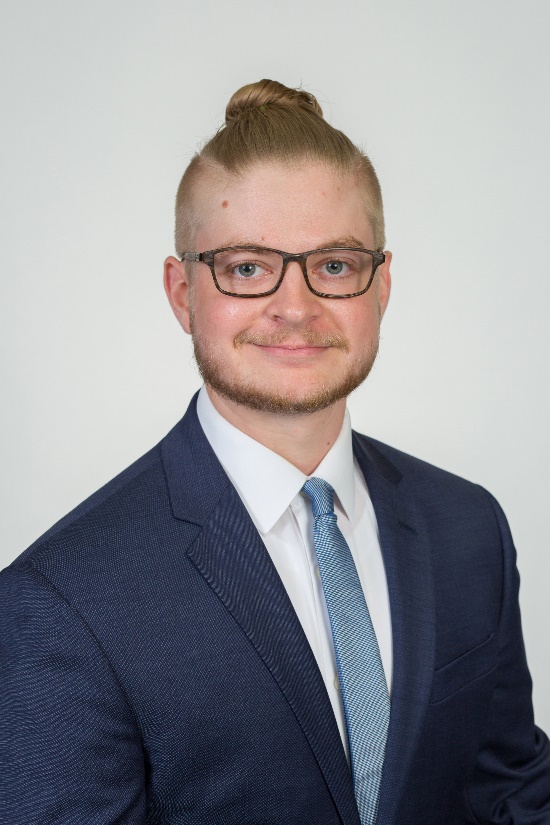 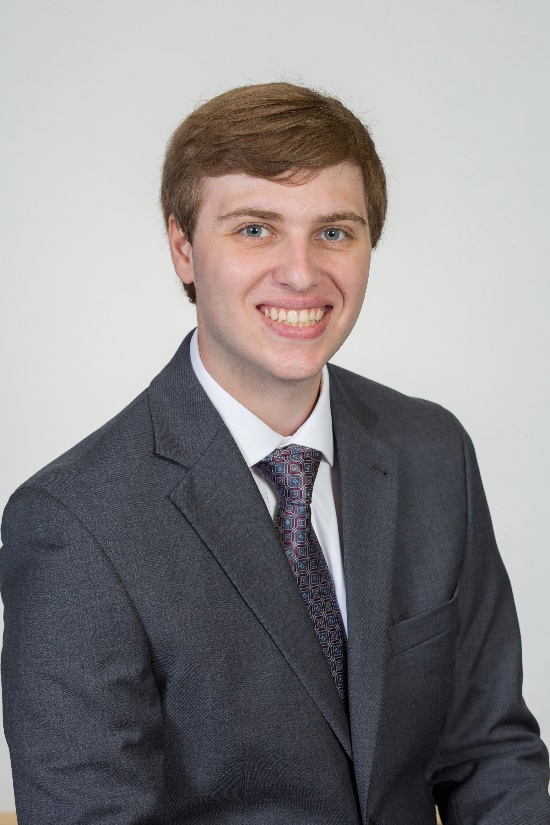 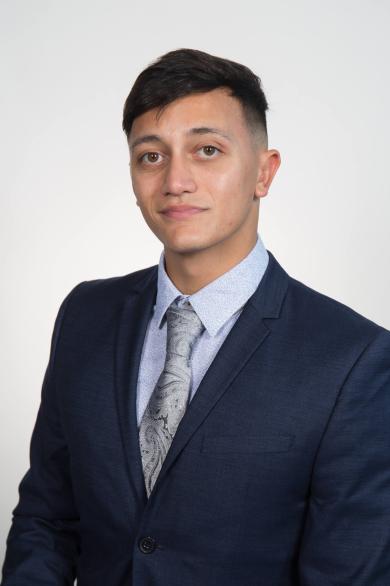 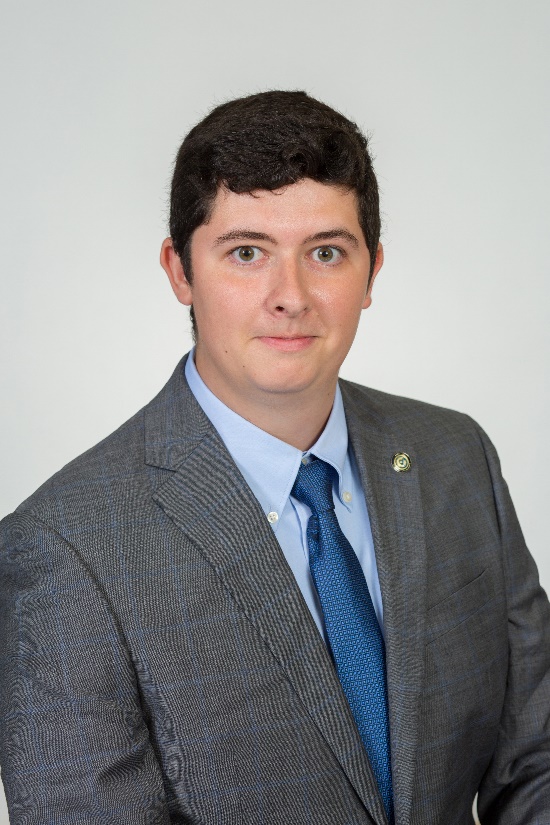 Arlan Ohrt
Noah Tipton
Vincent Giannetti
Joshua Dorfman
Kevin Richter
ago16b@my.fsu.edu
jd16s@my.fsu.edu
vjg15b@my.fsu.edu
nrt15@my.fsu.edu
kr15@my.fsu.edu
Return
35
Functional Decomposition
Recover Powder
Manage Powder
Support the Part
Inhibit Powder
Separates powder from the part
Holds the part in the area
Insulates the user from powder
Transports powder to a container
Prevents powder contamination
Return
36
Precipitation Hardening Explained
The strength and hardness of some materials can be increased by the formation of very small particles 
 This is done through heat treatments
 It is called “Precipitation Hardening” because the process results in very small particles, called “Precipitates”
 This works because precipitates help block dislocation motion, which is an important aspect of a materials failure and properties
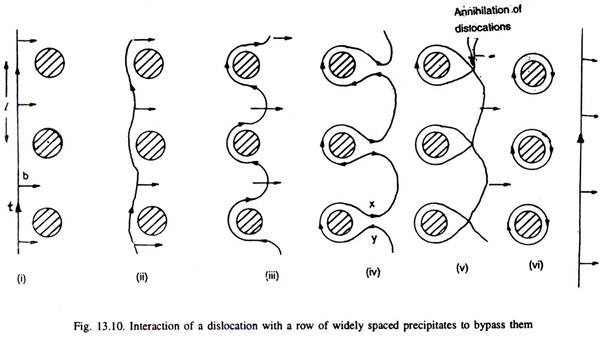 http://www.engineeringenotes.com/metallurgy/age-hardening-treatment/age-hardening-treatment-of-metals-metallurgy/26376
Return
37
17- 4PH Stainless Steel
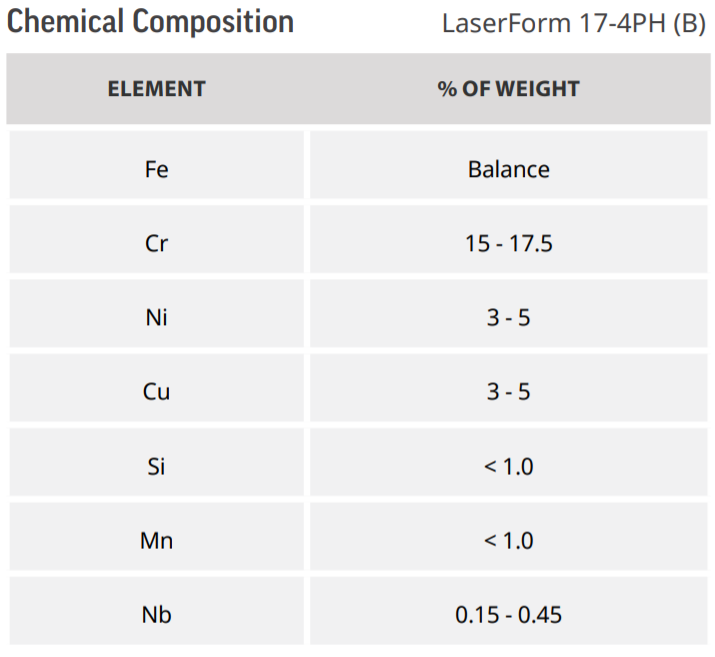 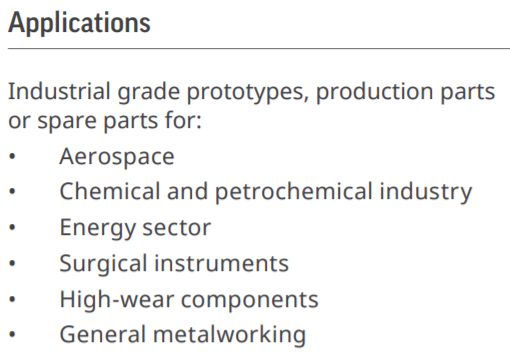 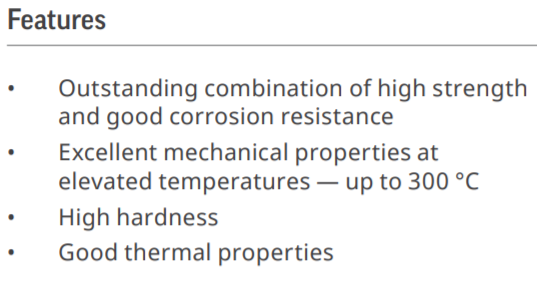 https://www.3dsystems.com/sites/default/files/2017-06/3D-Systems_17-4_PH_%28B%29_DMP_DATASHEET_US_A4_2017.06.21_WEB.pdf
Return
38
Arlan Ohrt
39
Standard Shapes
Summary Box
Text box 1
Outlined Text Box
40
Approved Logos
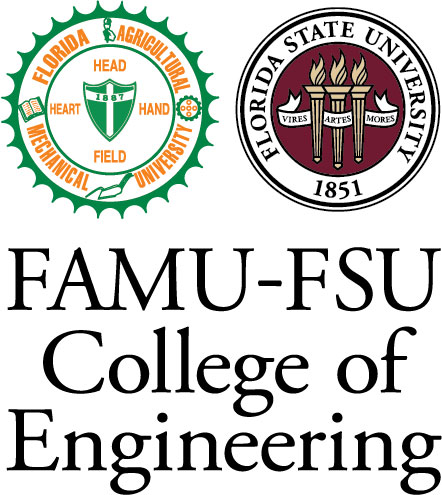 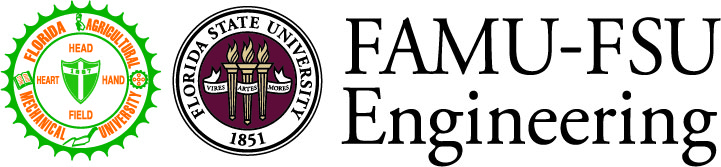 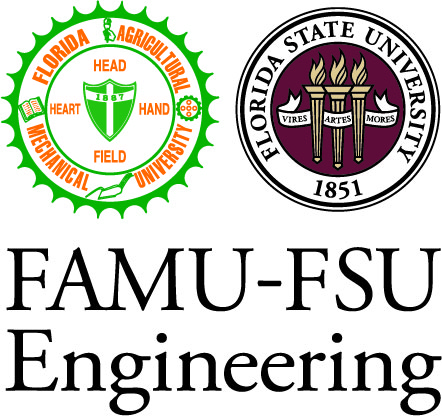 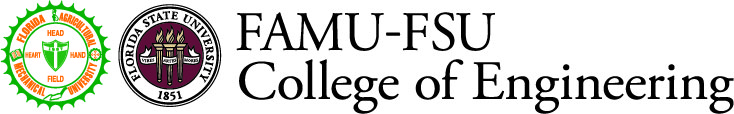 41
Color Palette
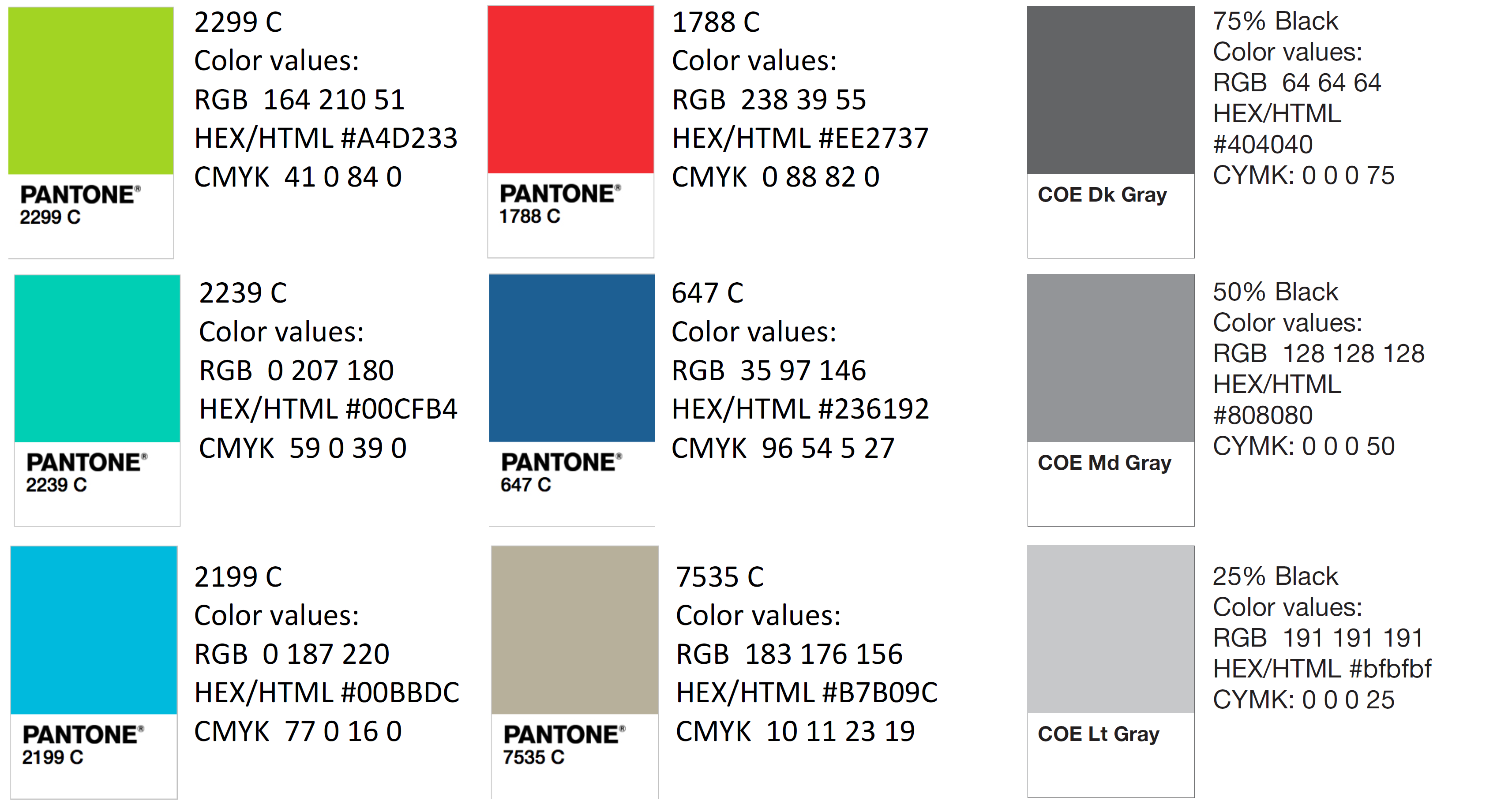 42
APA Tables
43